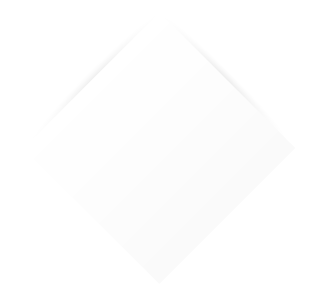 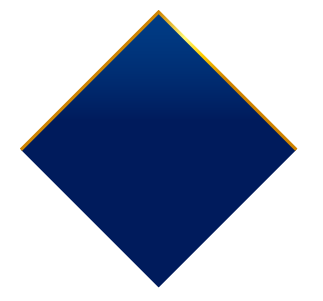 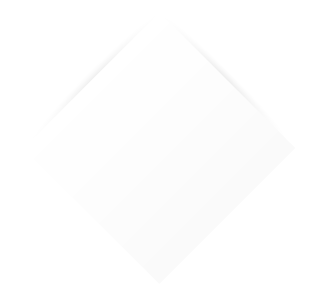 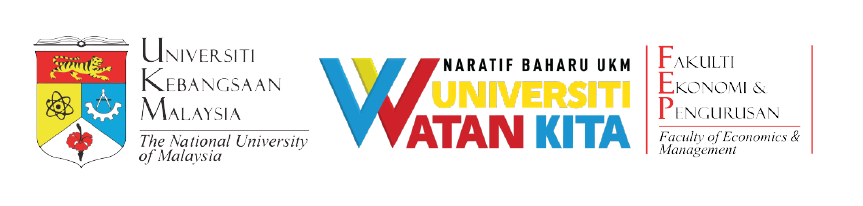 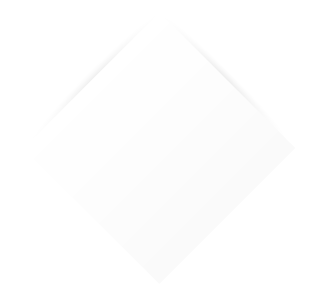 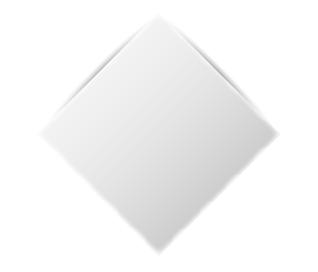 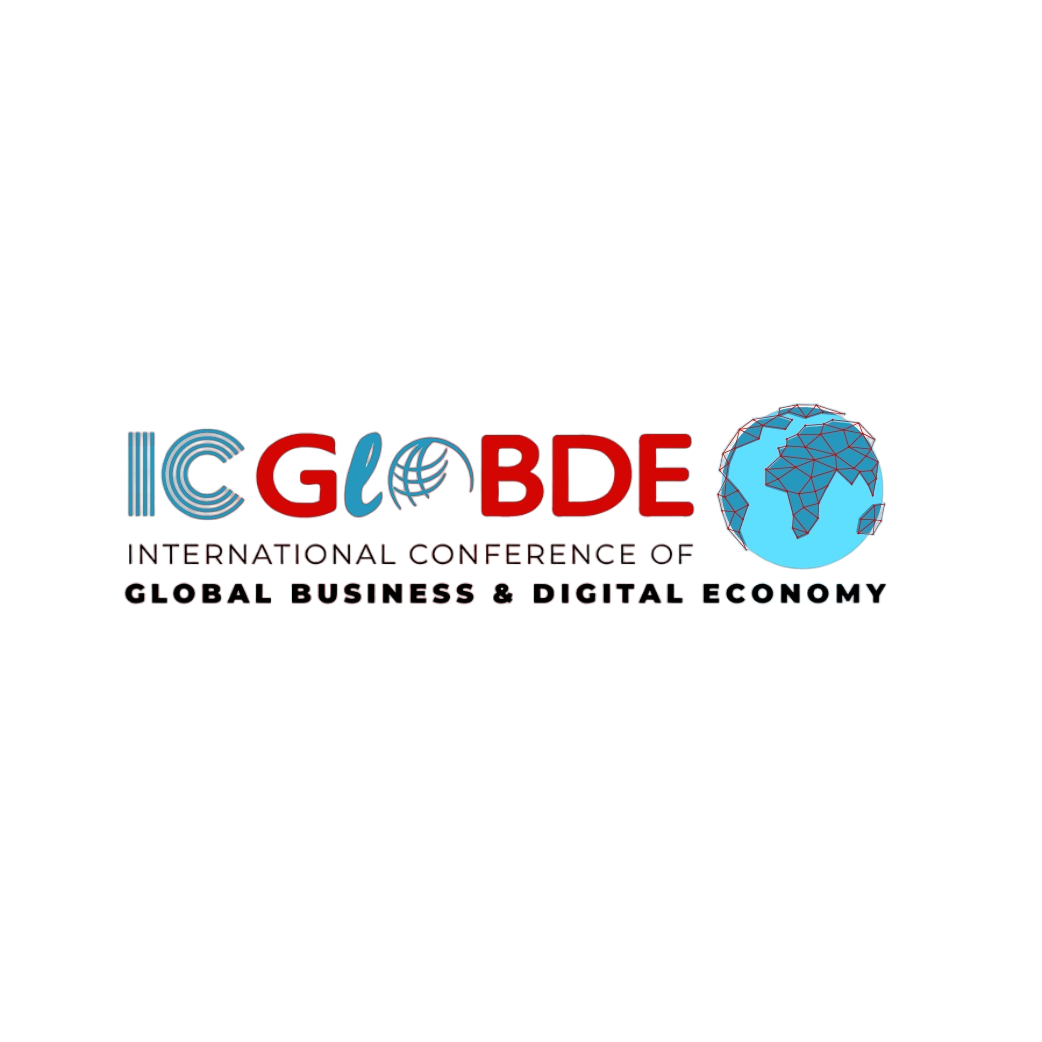 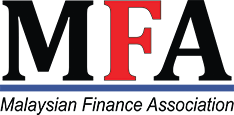 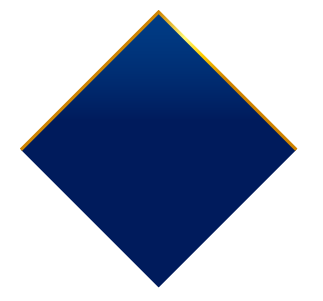 26TH MALAYSIAN FINANCE ASSOCIATION INTERNATIONAL CONFERENCE (MFAIC 2024) 
& 
1ST INTERNATIONAL CONFERENCE OF GLOBAL BUSINESS AND DIGITAL ECONOMY (ICGLOBDE 2024)
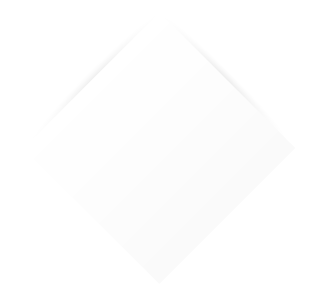 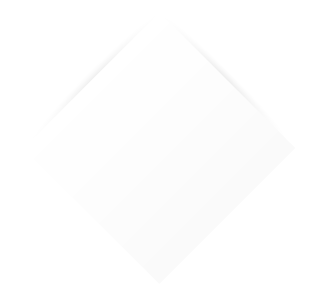 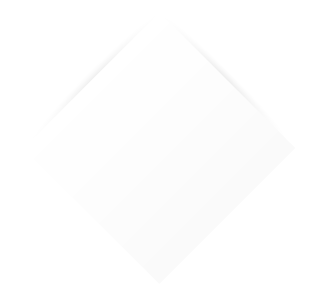 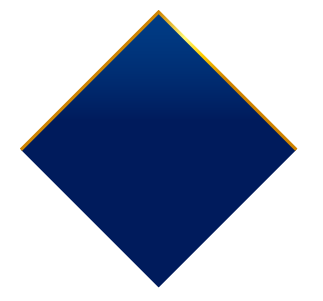 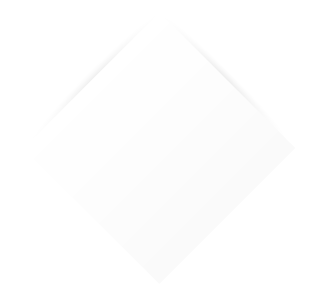 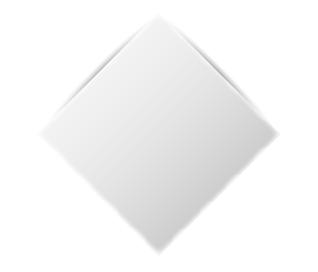 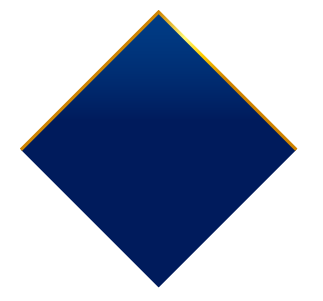 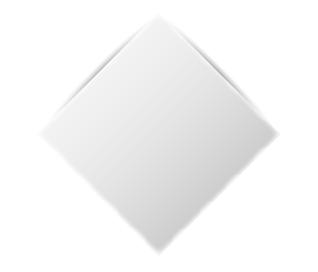 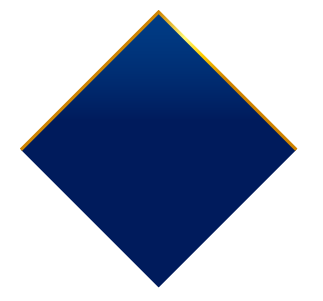 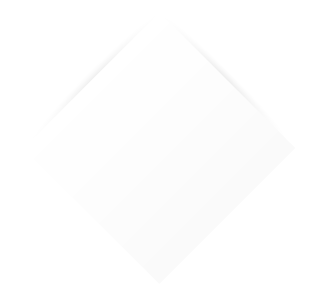 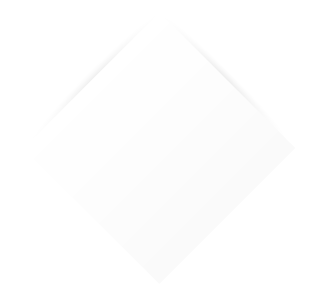 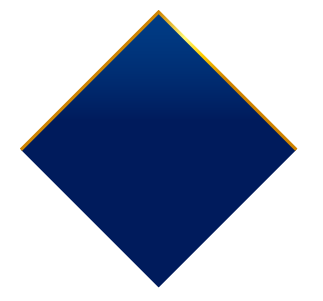 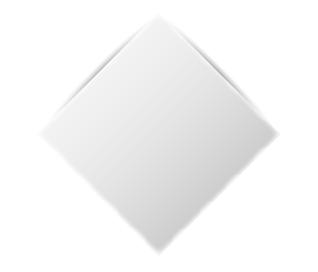 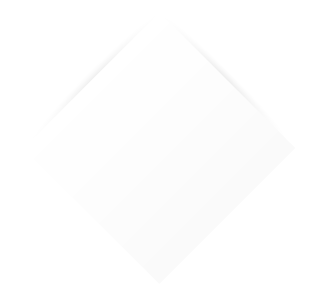 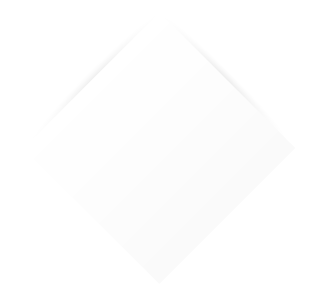 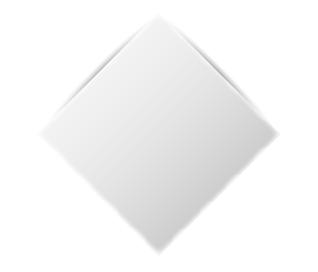 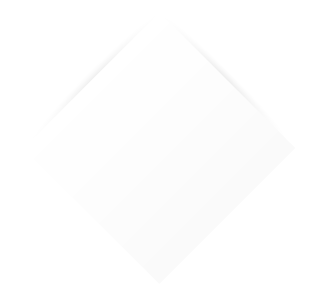 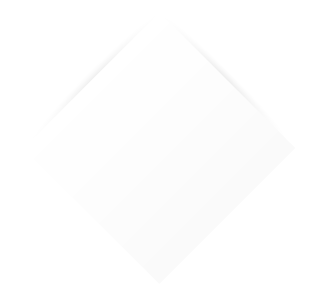 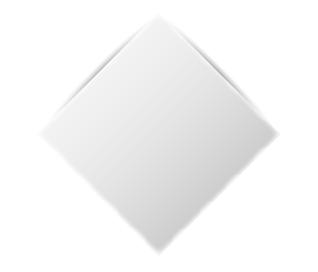 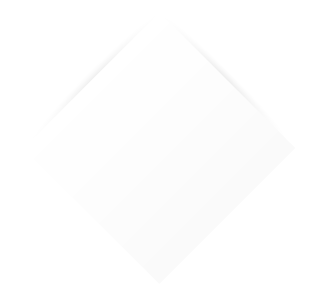 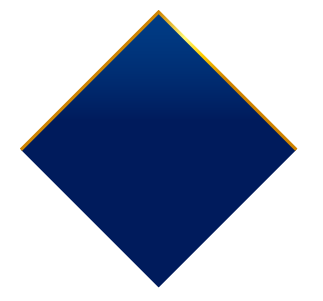 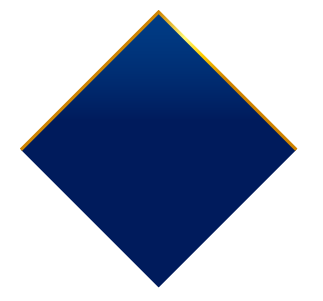 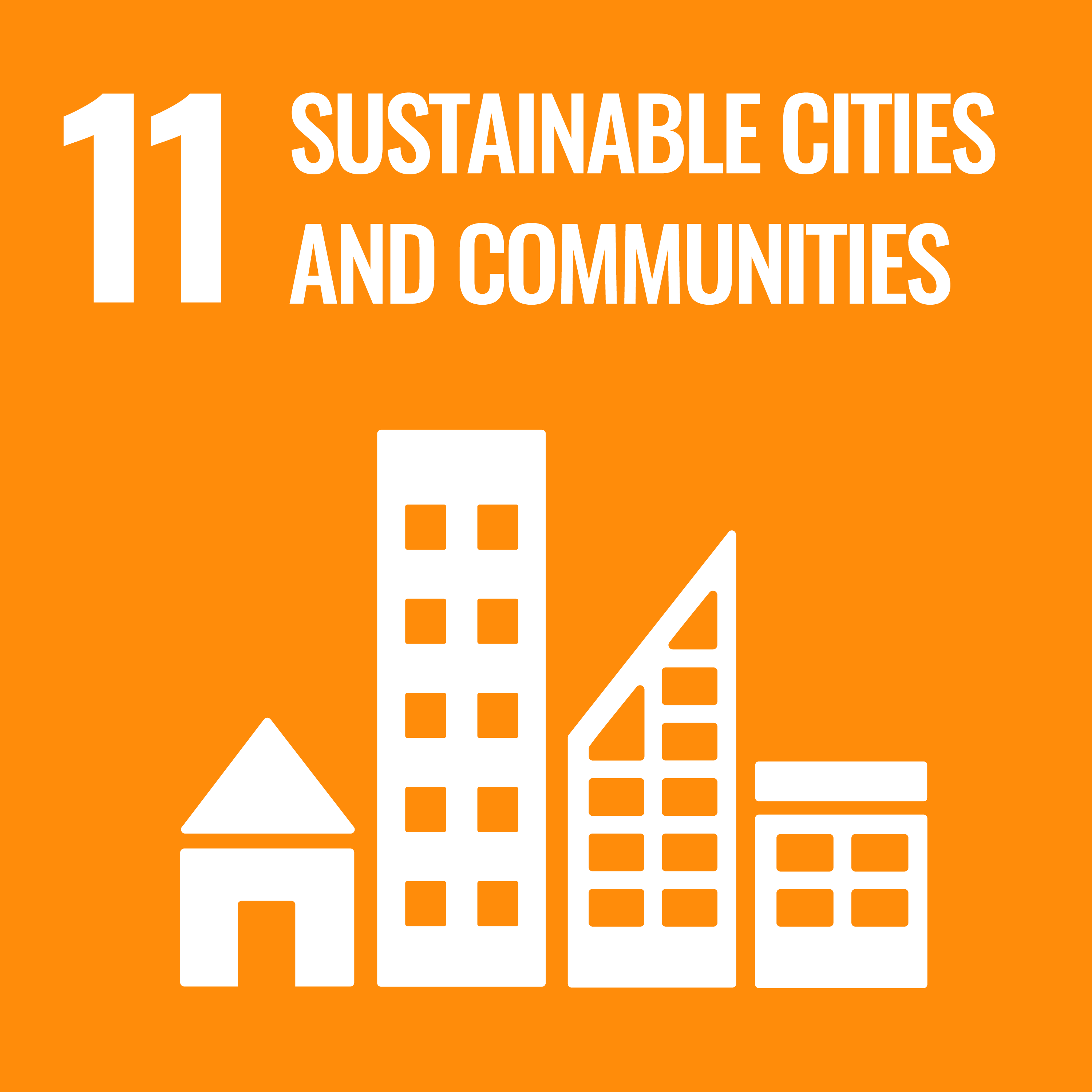 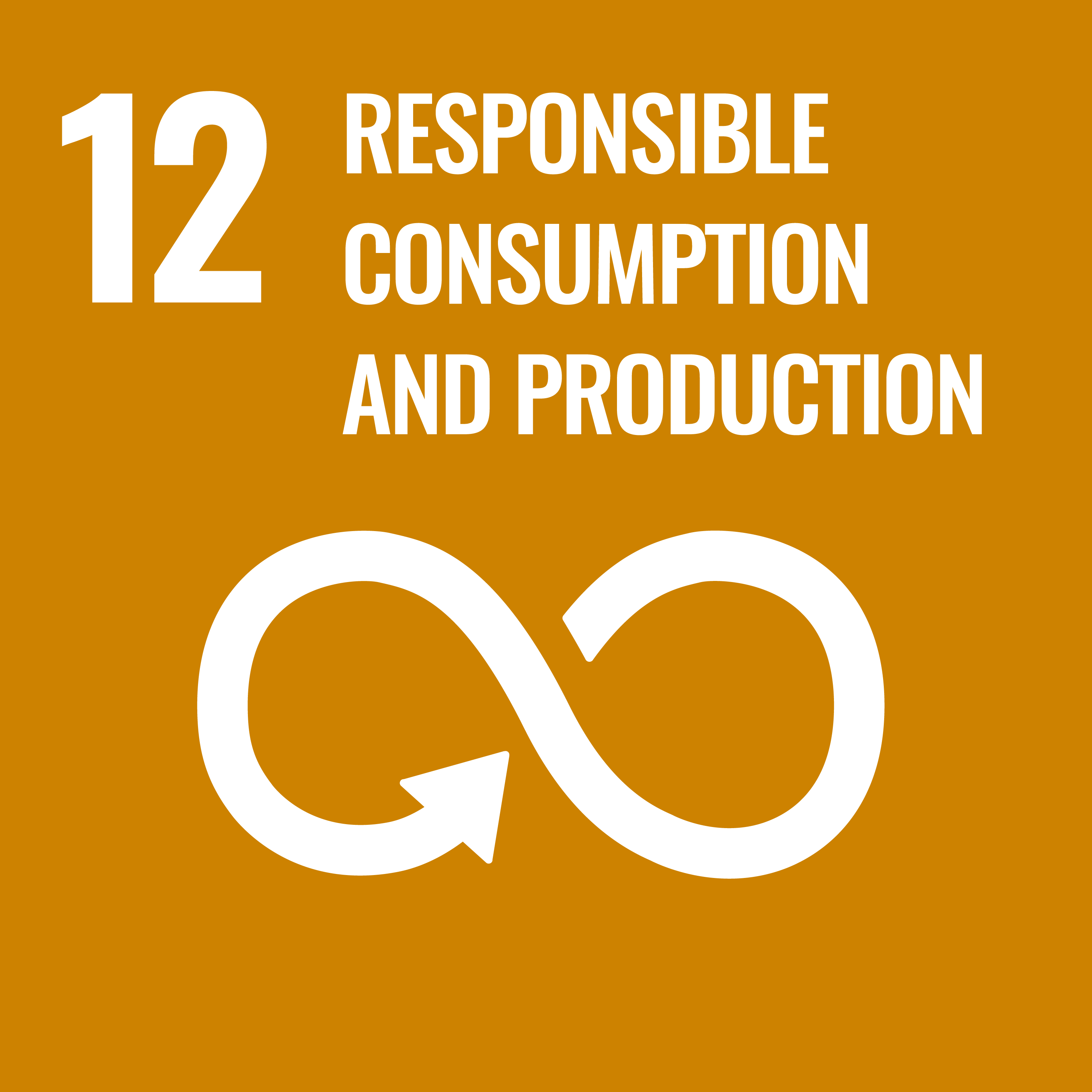 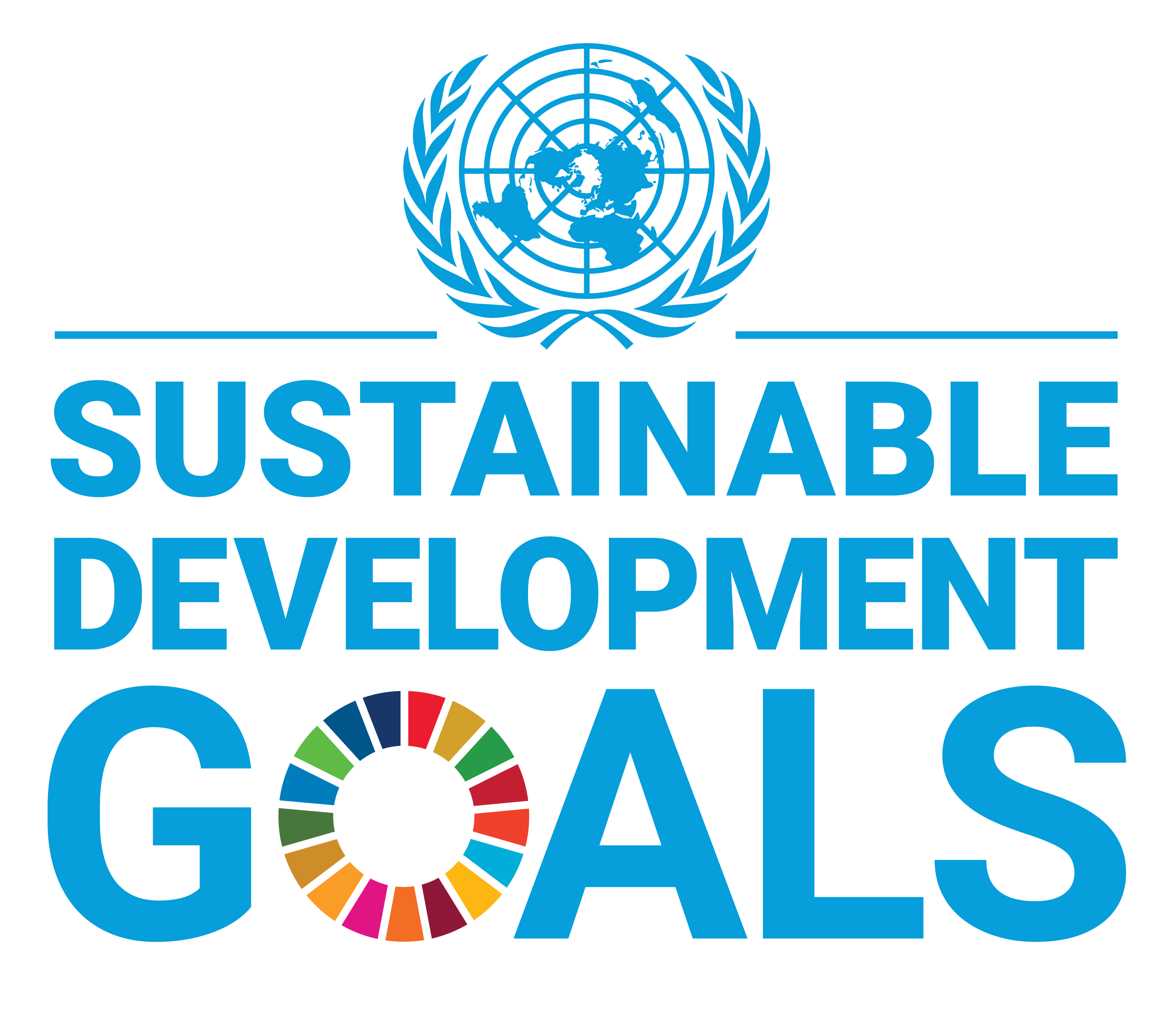 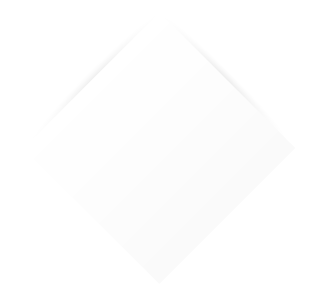 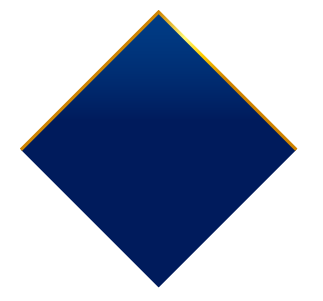 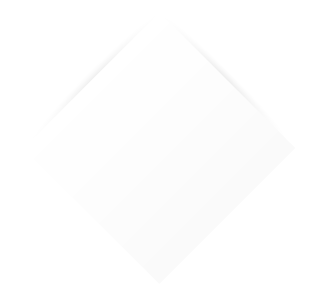 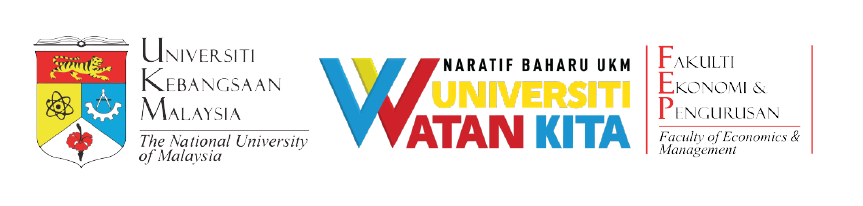 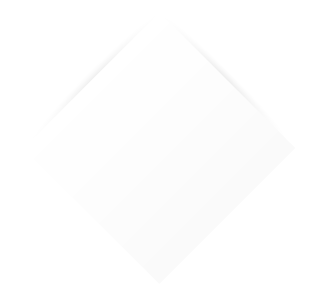 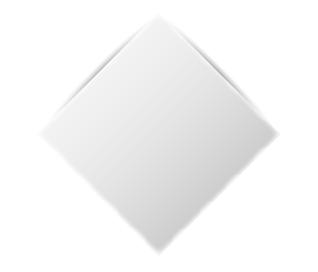 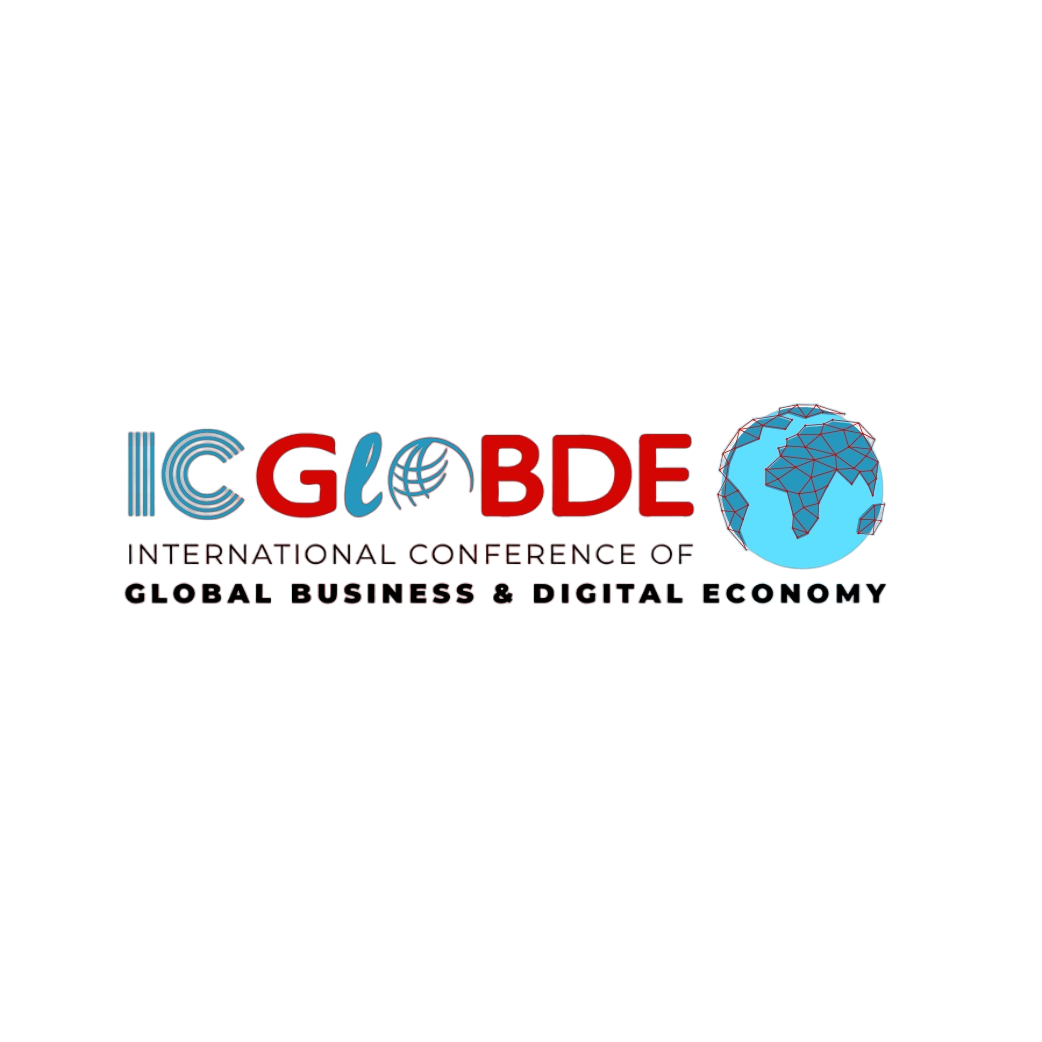 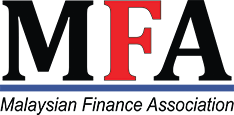 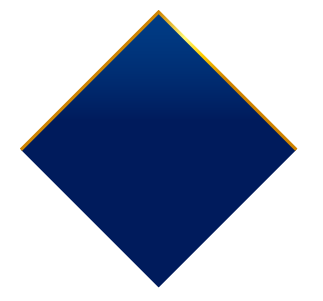 26TH MALAYSIAN FINANCE ASSOCIATION INTERNATIONAL CONFERENCE (MFAIC 2024) 
& 
1ST INTERNATIONAL CONFERENCE OF GLOBAL BUSINESS AND DIGITAL ECONOMY (ICGLOBDE 2024)
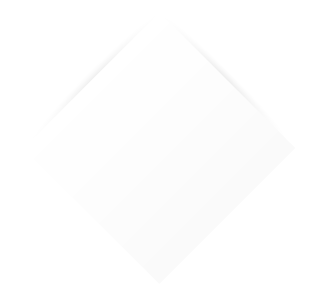 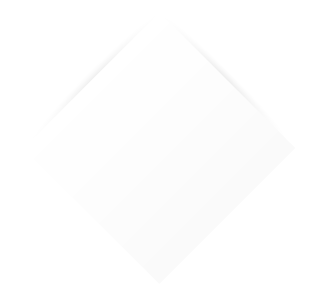 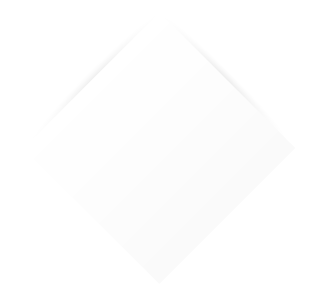 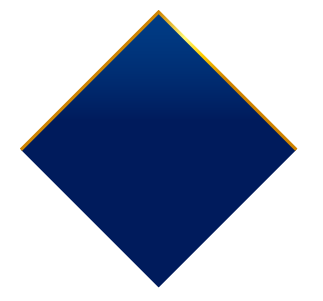 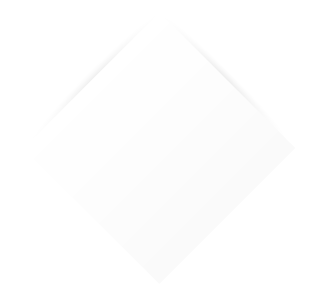 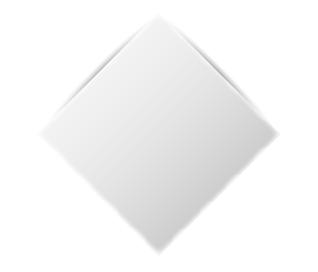 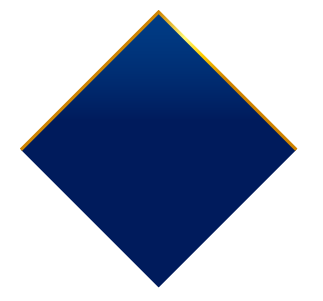 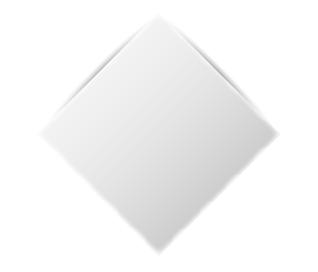 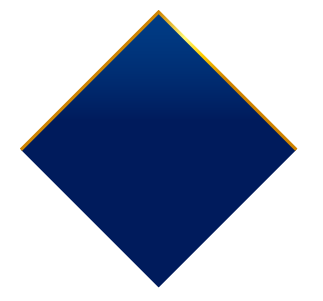 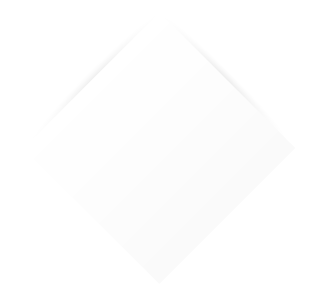 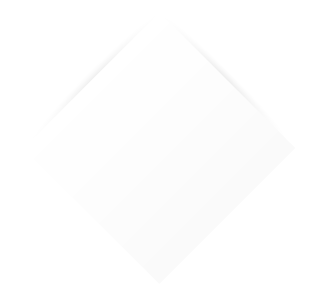 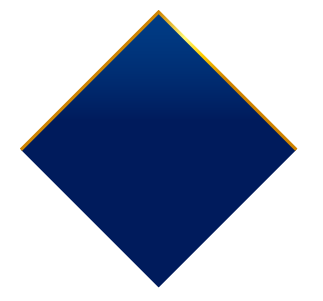 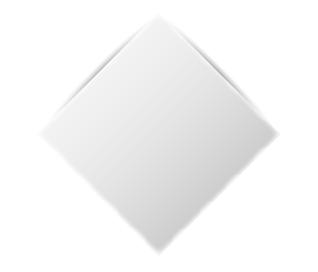 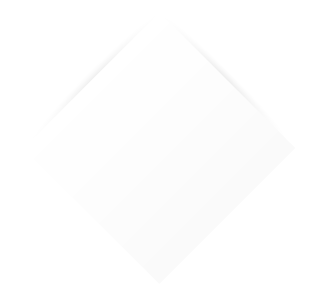 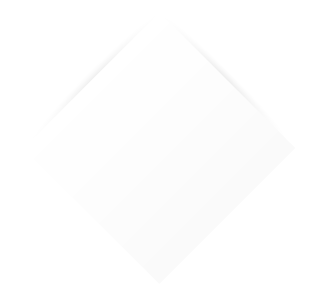 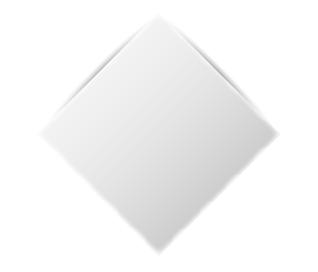 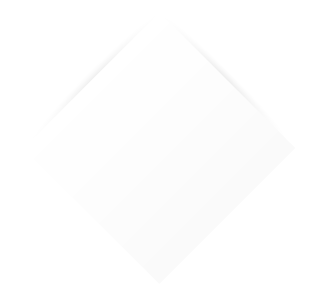 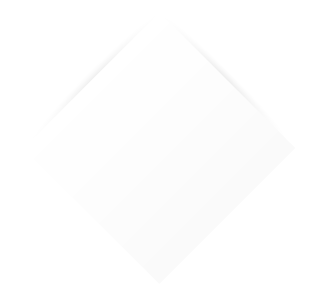 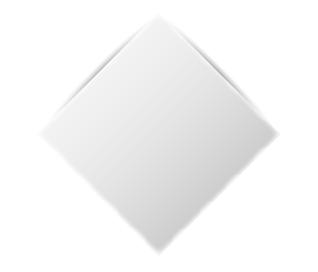 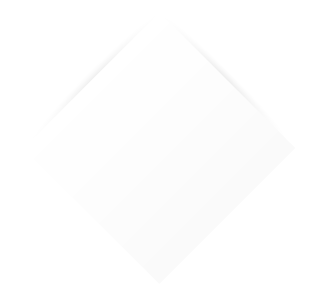 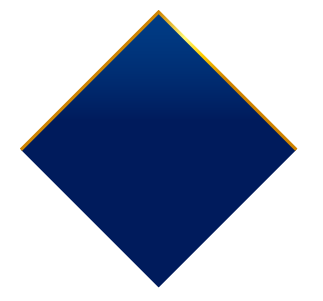 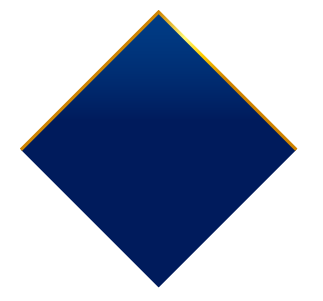 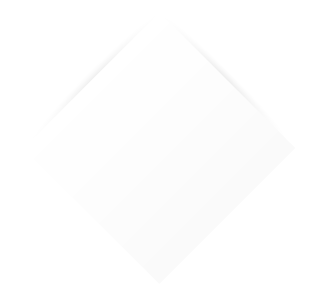 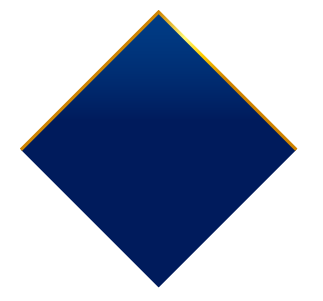 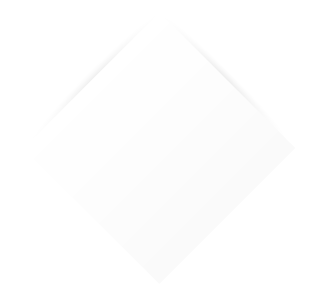 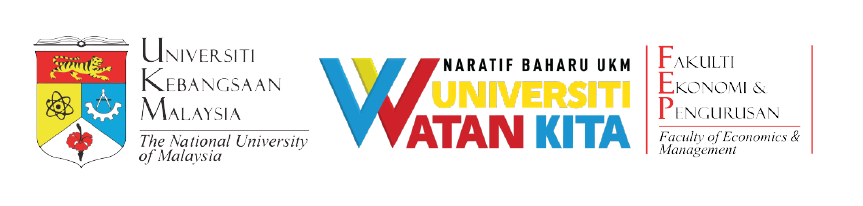 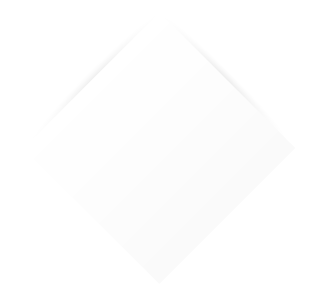 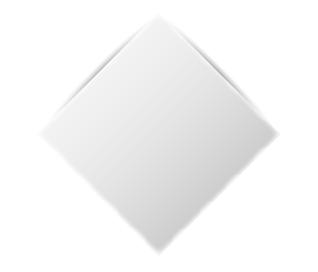 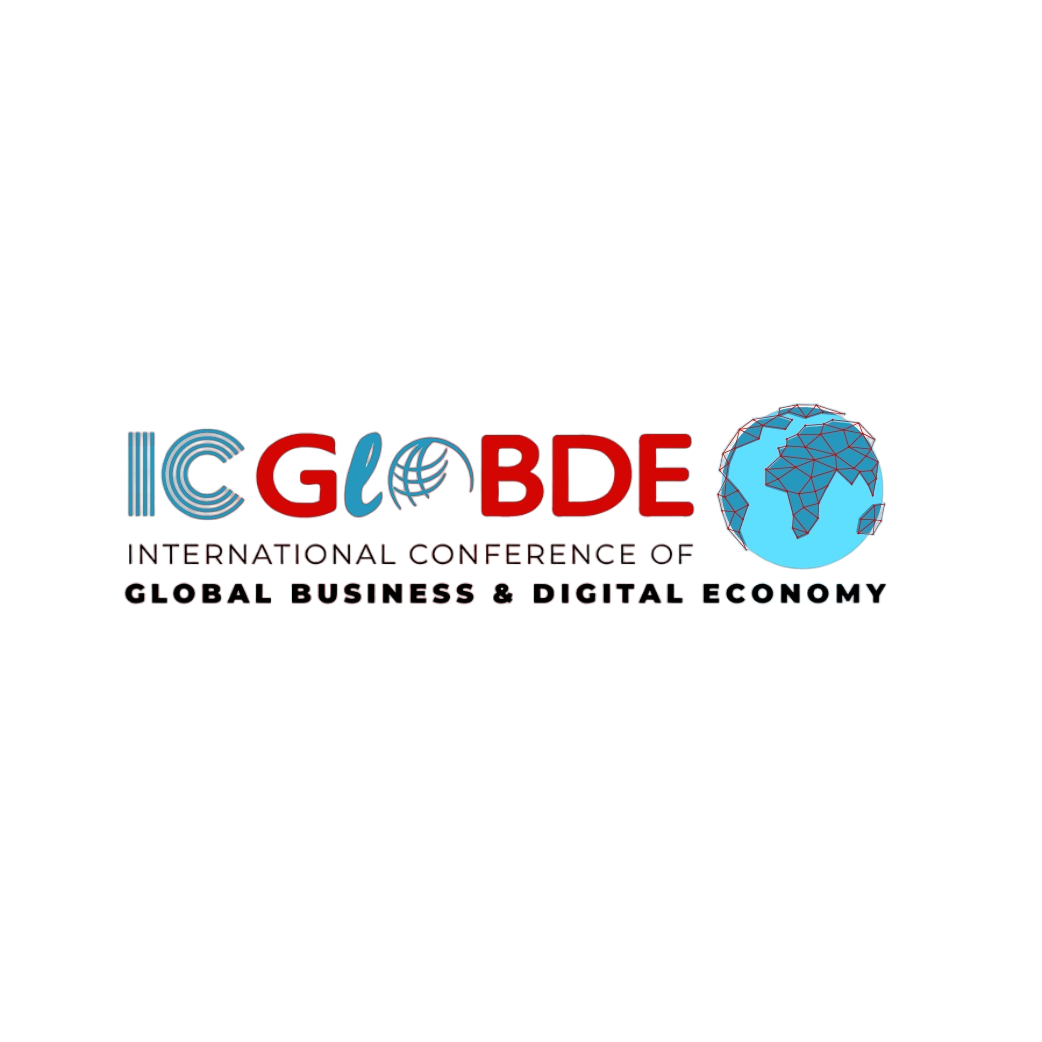 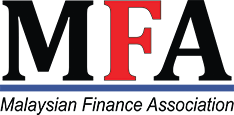 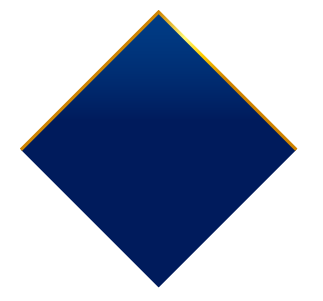 26TH MALAYSIAN FINANCE ASSOCIATION INTERNATIONAL CONFERENCE (MFAIC 2024) 
& 
1ST INTERNATIONAL CONFERENCE OF GLOBAL BUSINESS AND DIGITAL ECONOMY (ICGLOBDE 2024)
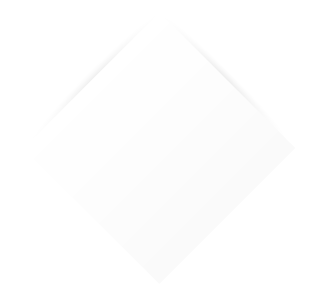 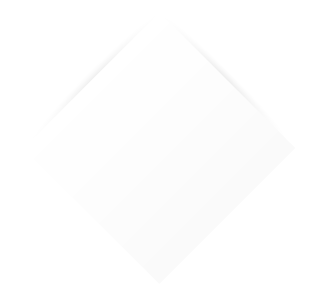 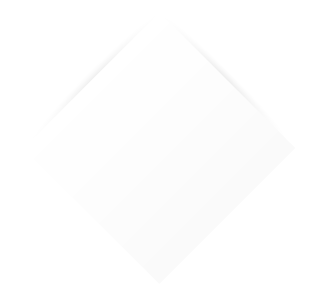 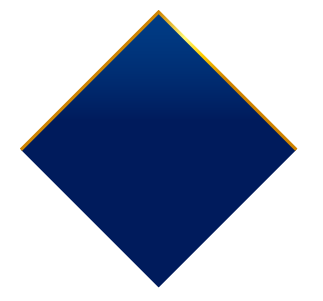 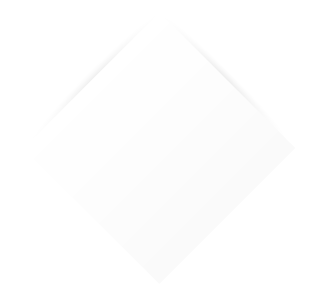 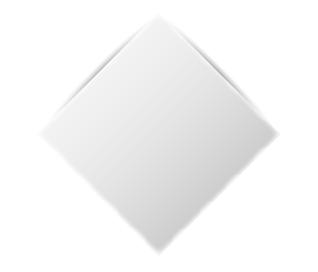 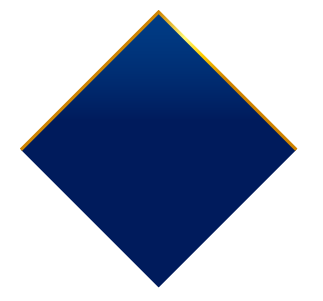 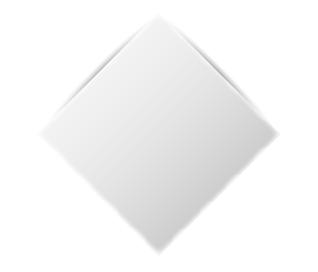 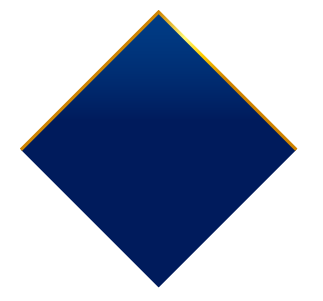 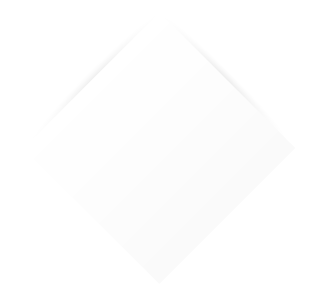 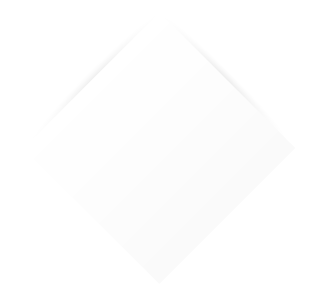 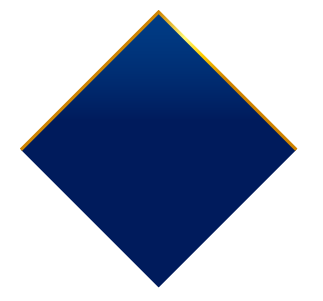 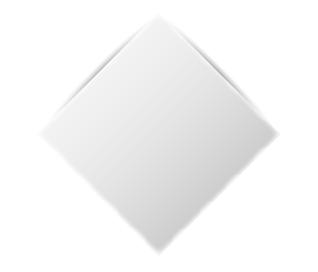 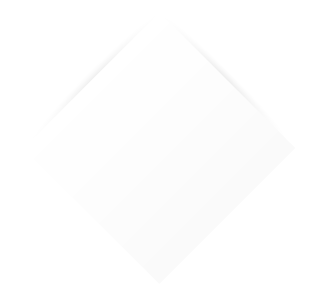 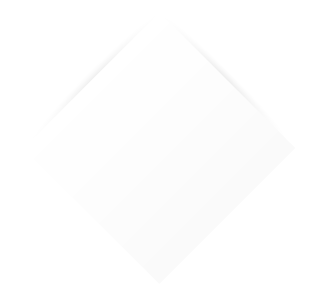 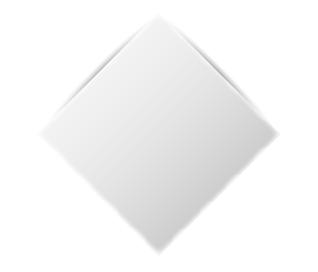 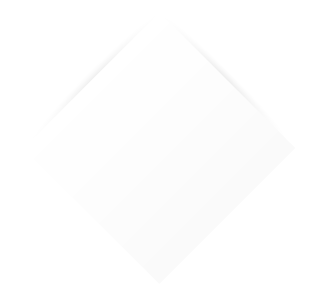 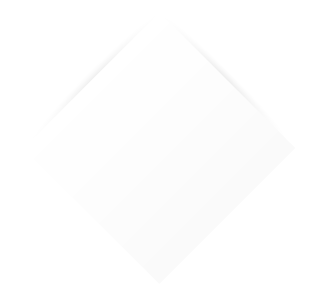 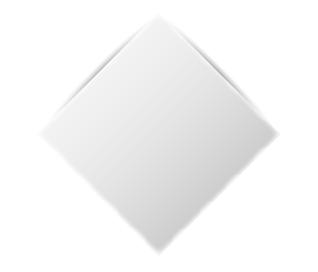 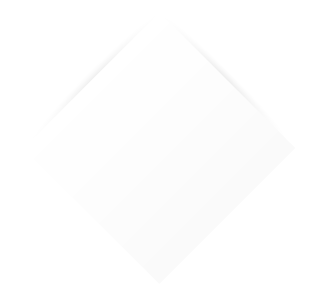 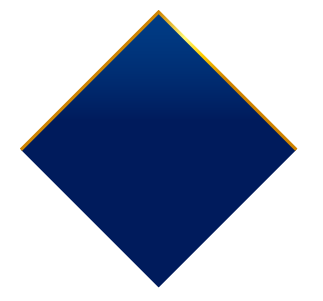 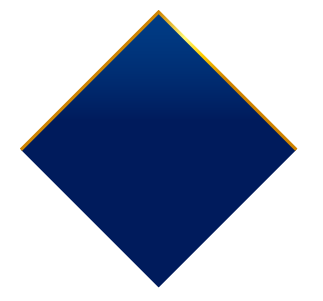 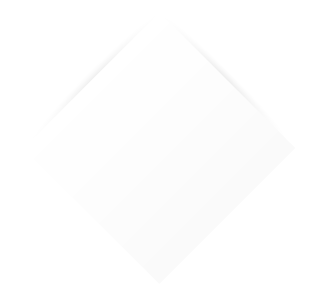 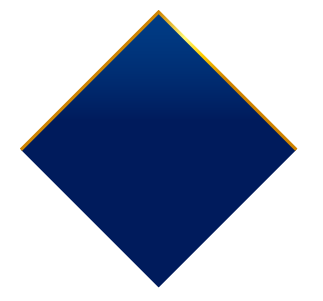 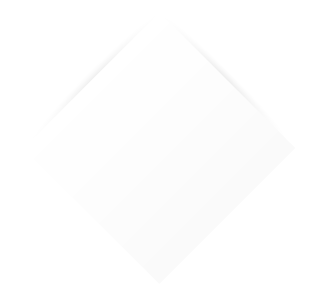 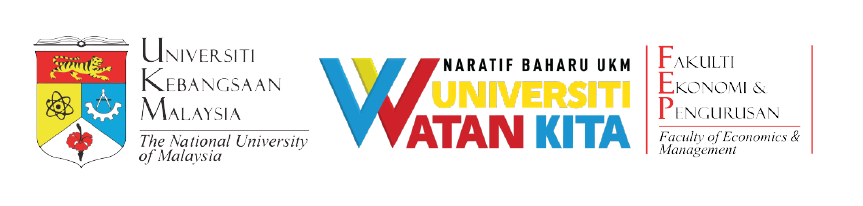 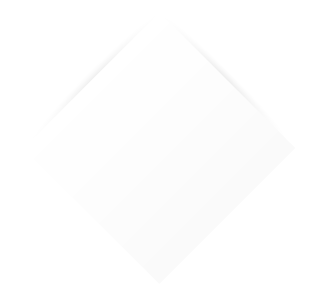 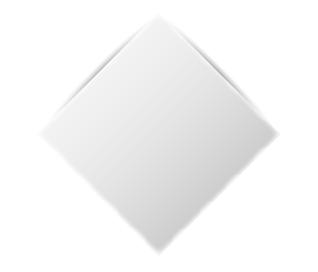 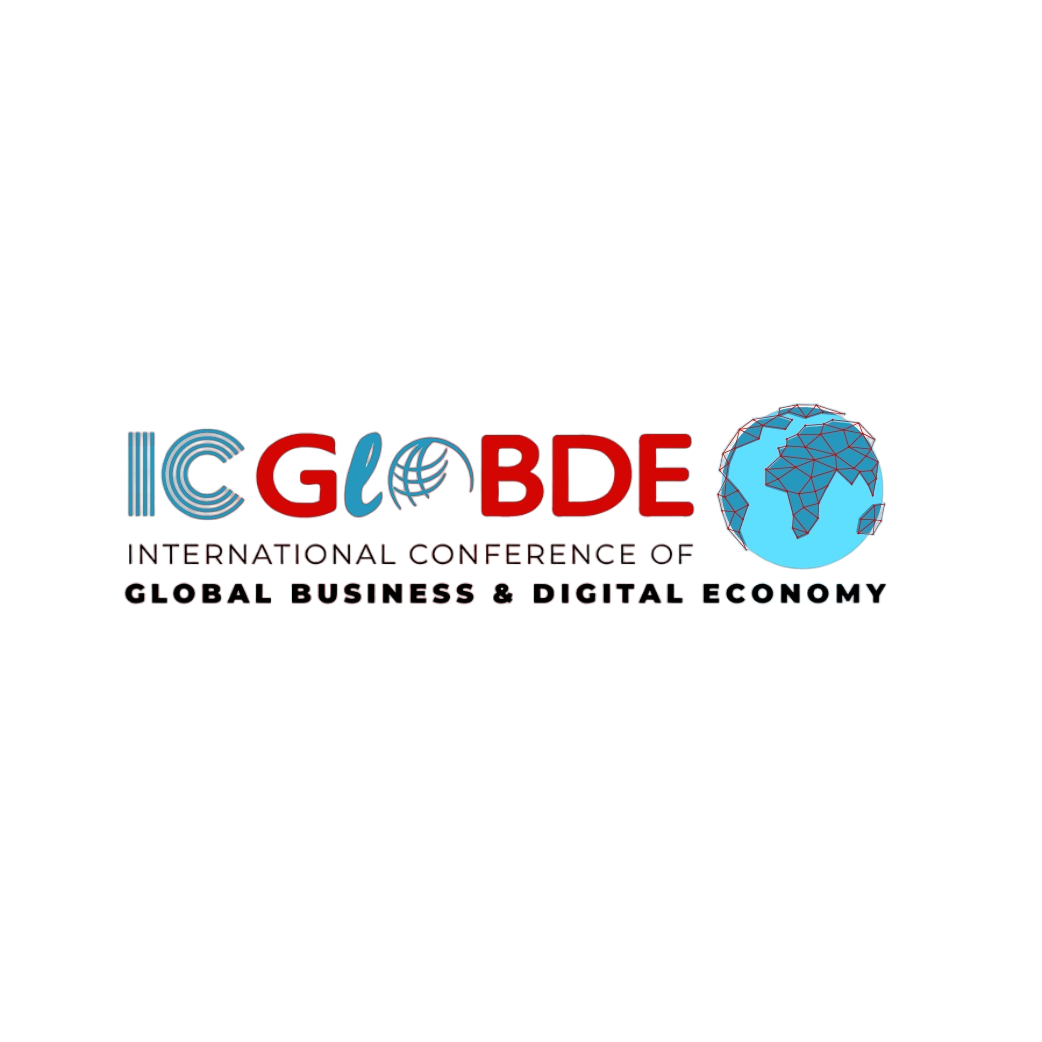 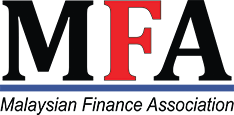 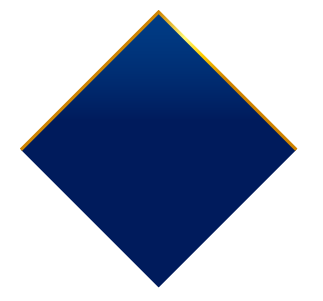 26TH MALAYSIAN FINANCE ASSOCIATION INTERNATIONAL CONFERENCE (MFAIC 2024) 
& 
1ST INTERNATIONAL CONFERENCE OF GLOBAL BUSINESS AND DIGITAL ECONOMY (ICGLOBDE 2024)
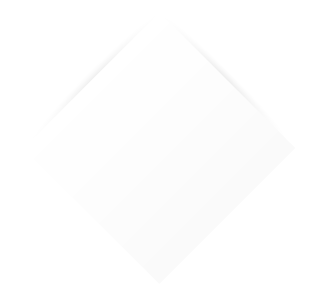 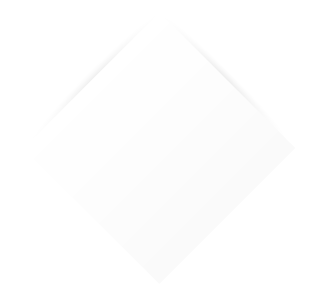 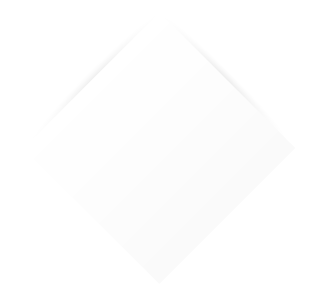 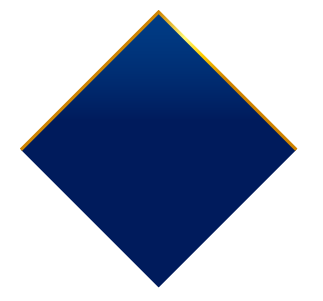 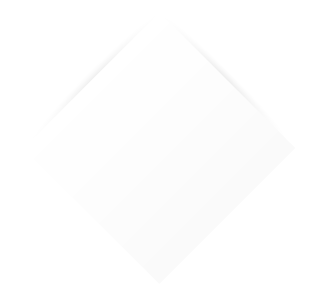 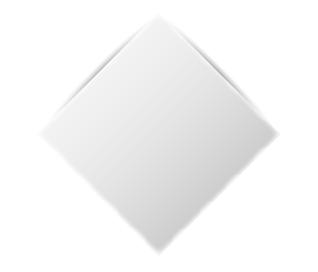 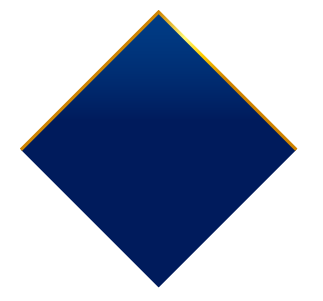 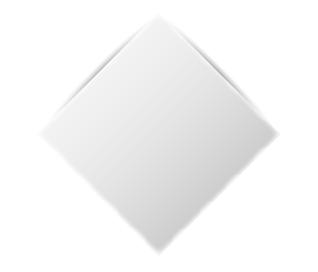 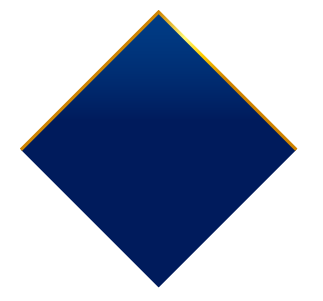 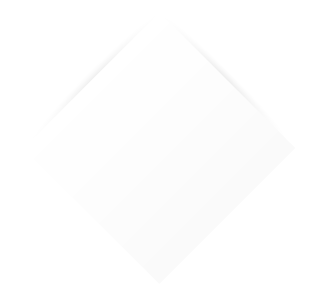 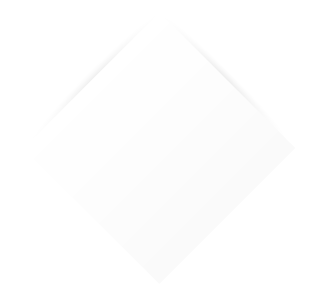 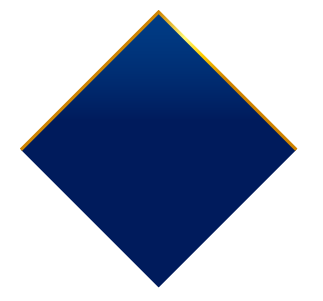 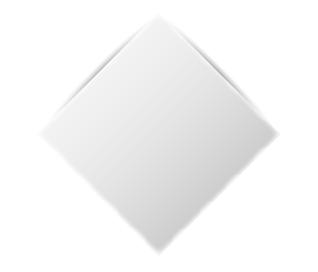 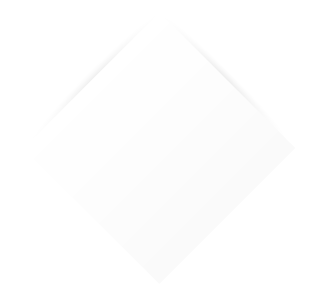 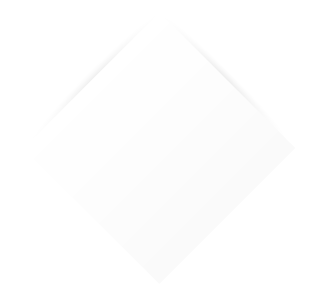 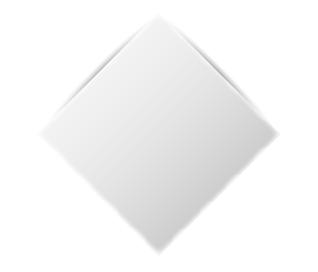 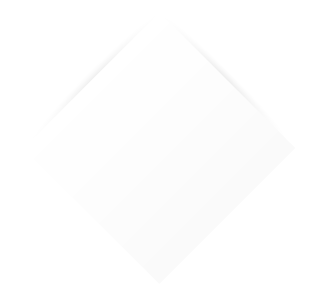 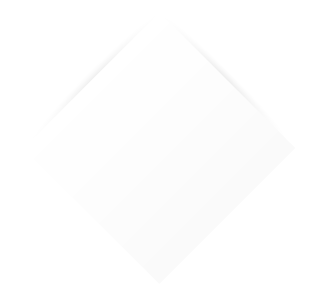 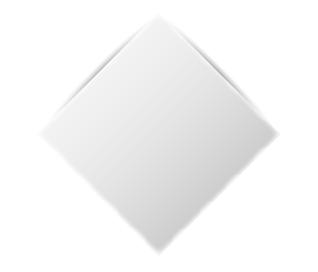 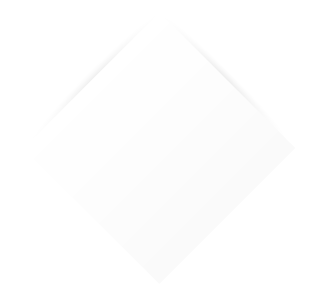 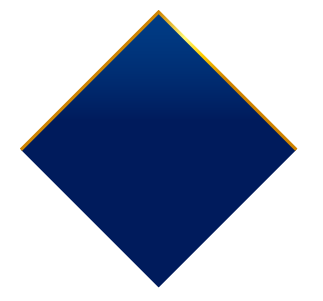 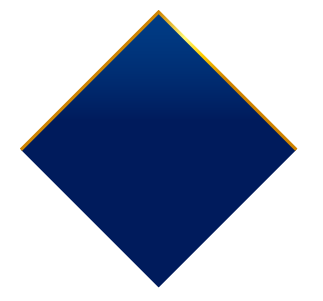 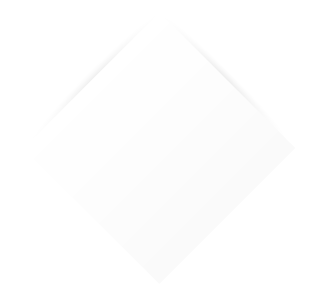 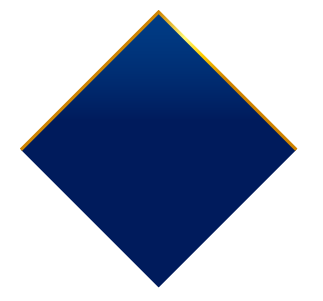 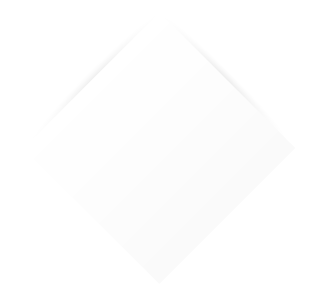 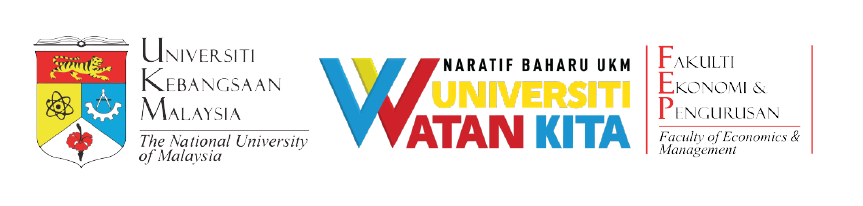 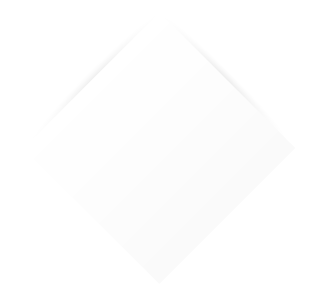 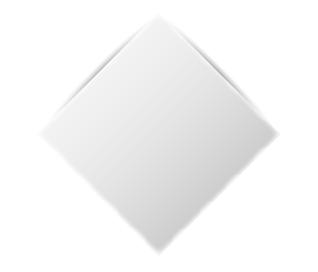 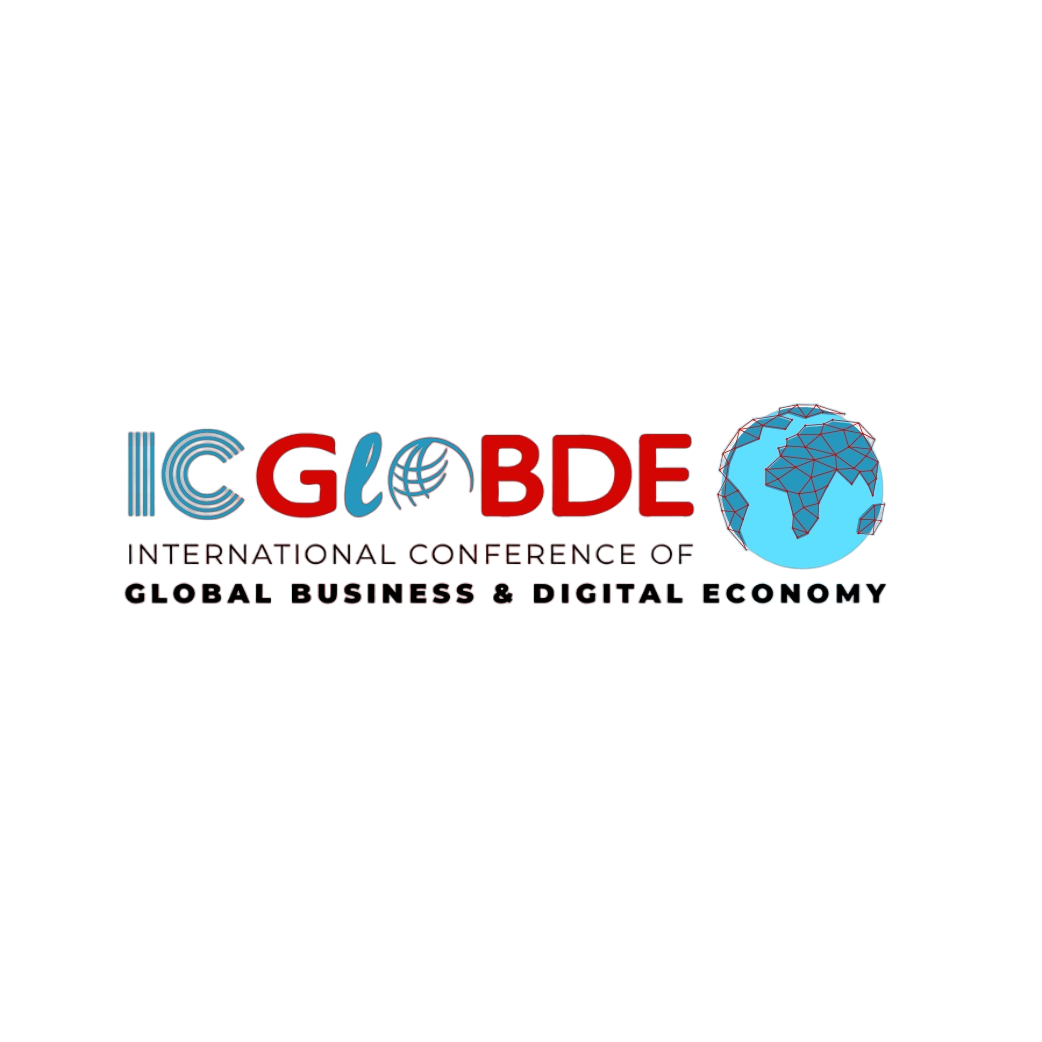 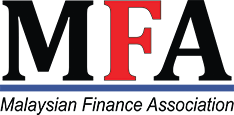 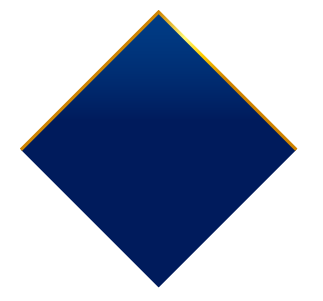 26TH MALAYSIAN FINANCE ASSOCIATION INTERNATIONAL CONFERENCE (MFAIC 2024) 
& 
1ST INTERNATIONAL CONFERENCE OF GLOBAL BUSINESS AND DIGITAL ECONOMY (ICGLOBDE 2024)
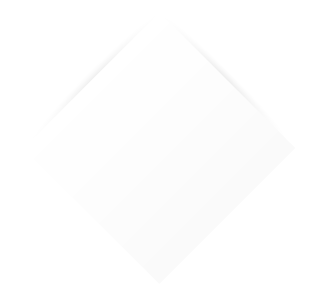 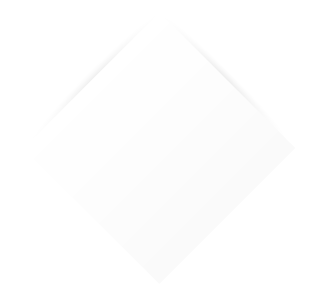 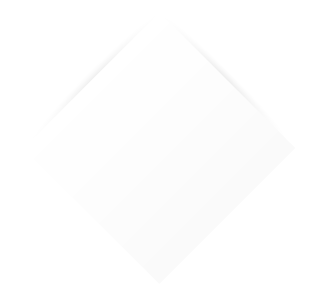 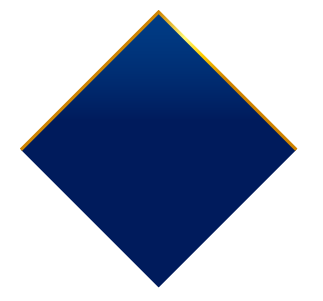 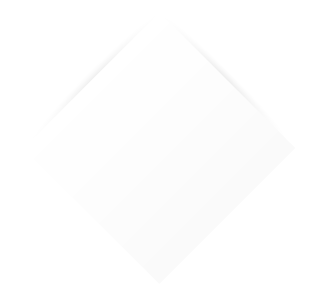 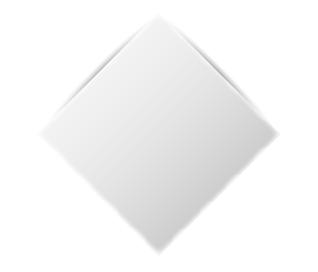 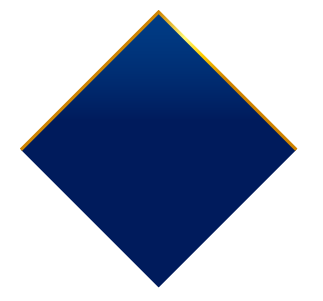 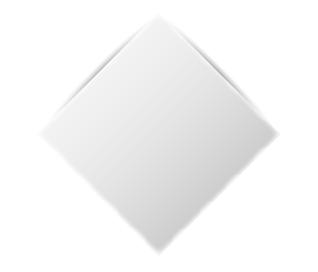 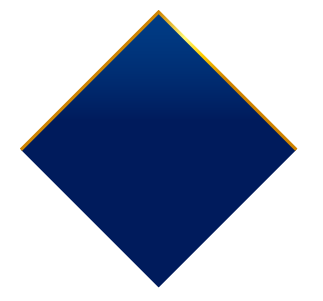 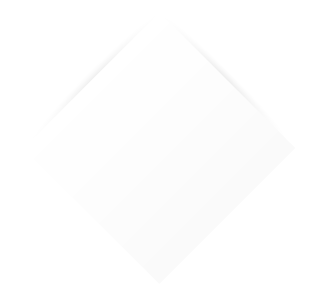 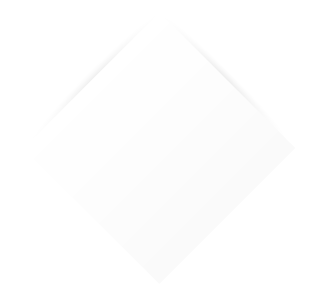 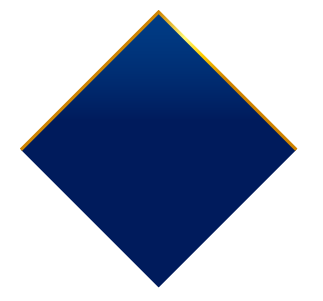 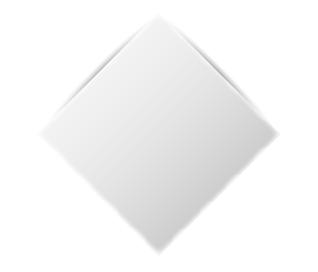 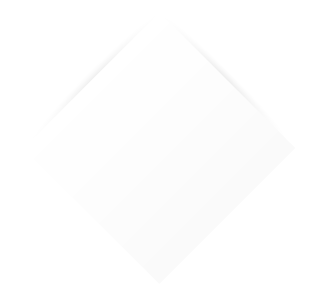 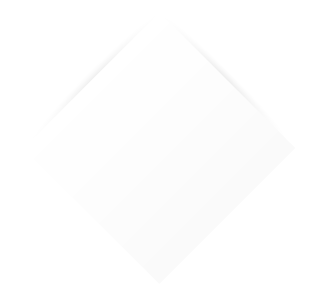 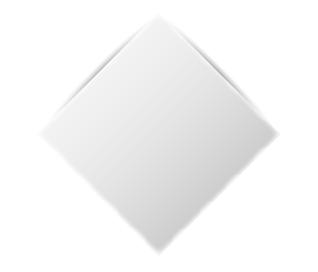 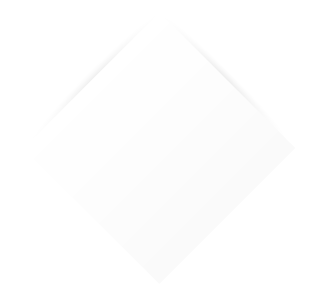 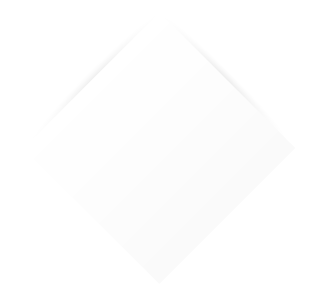 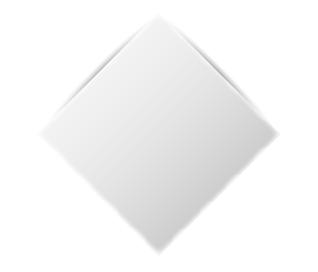 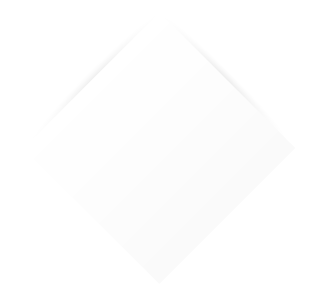 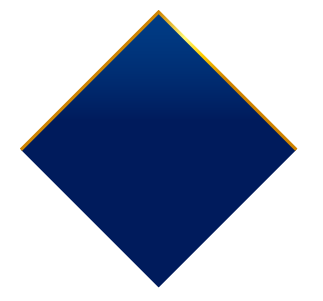 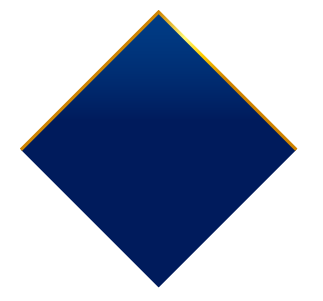 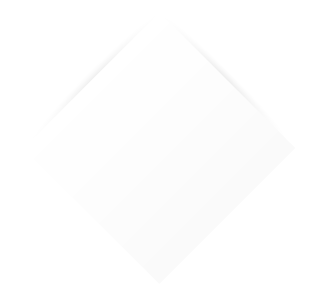 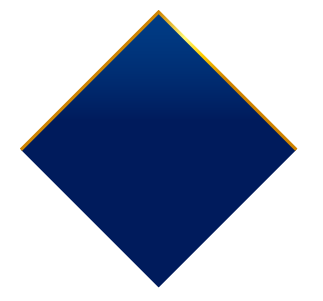 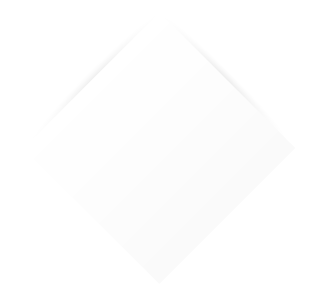 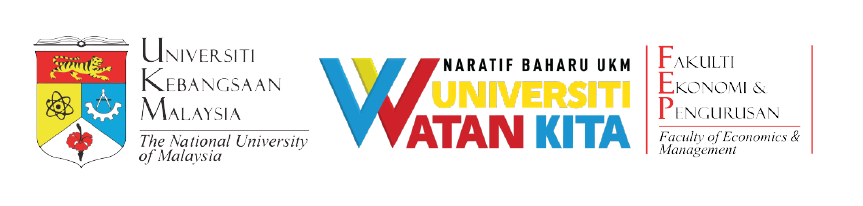 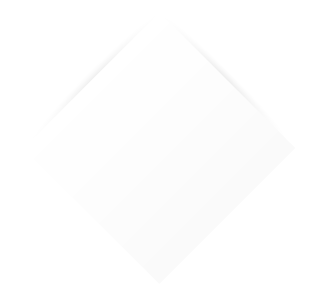 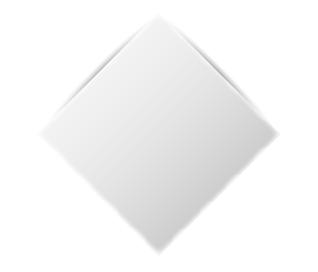 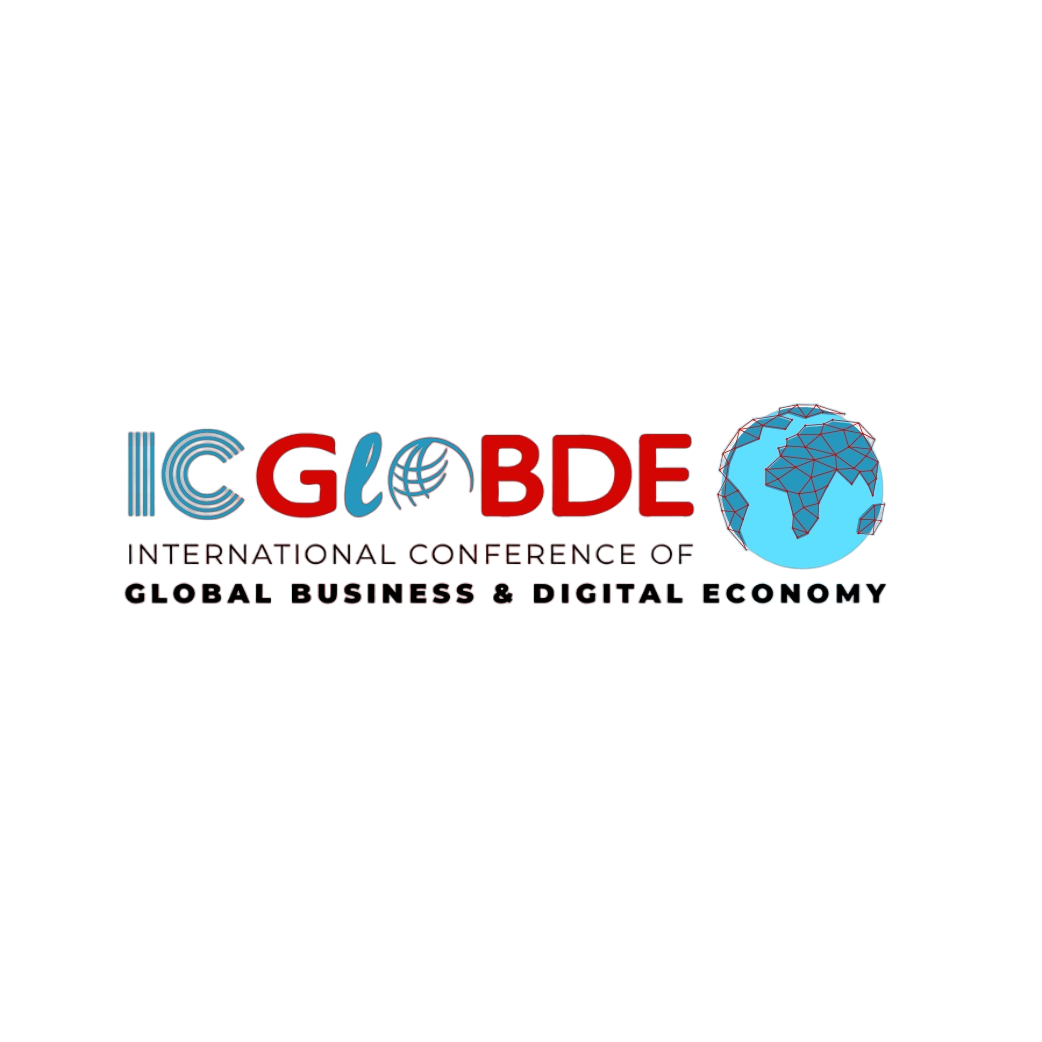 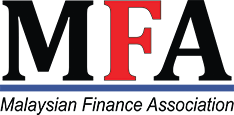 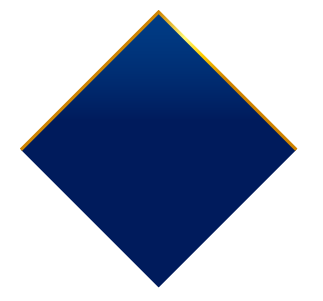 26TH MALAYSIAN FINANCE ASSOCIATION INTERNATIONAL CONFERENCE (MFAIC 2024) 
& 
1ST INTERNATIONAL CONFERENCE OF GLOBAL BUSINESS AND DIGITAL ECONOMY (ICGLOBDE 2024)
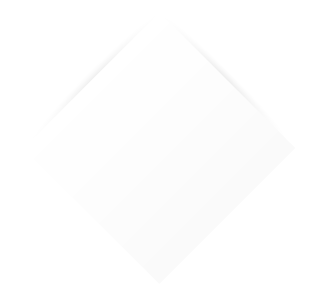 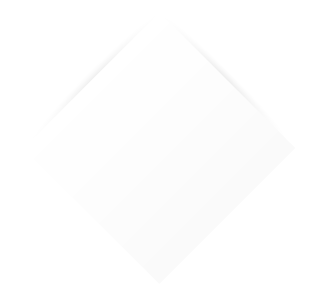 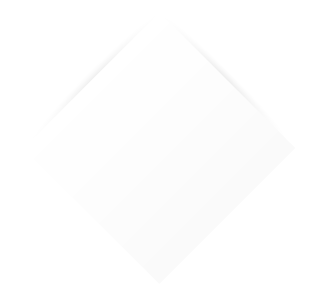 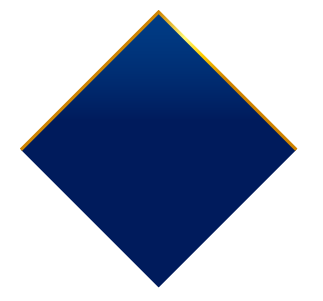 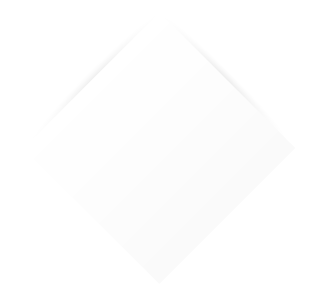 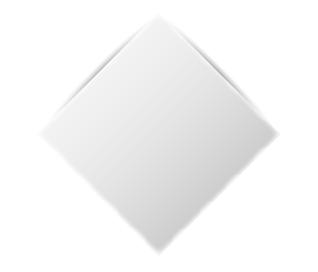 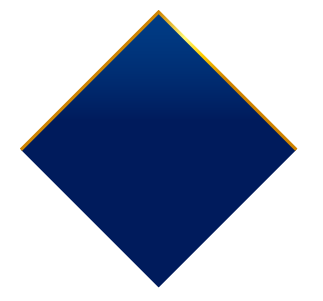 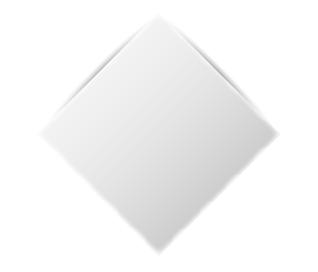 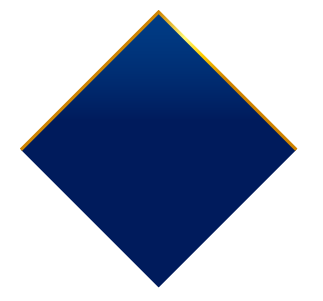 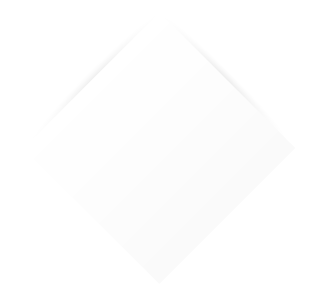 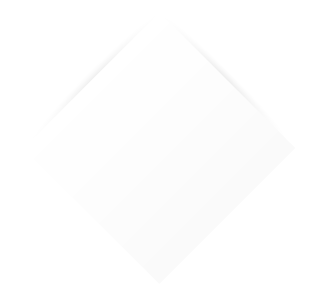 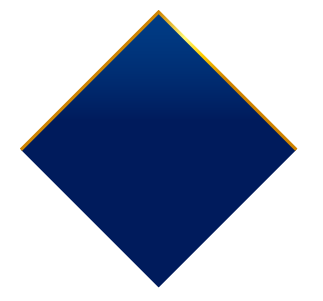 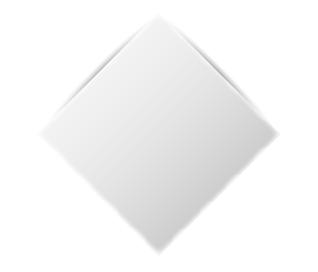 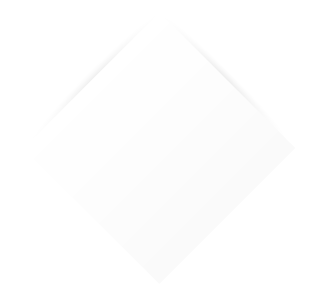 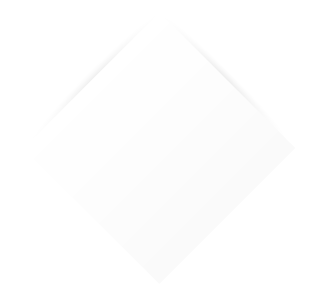 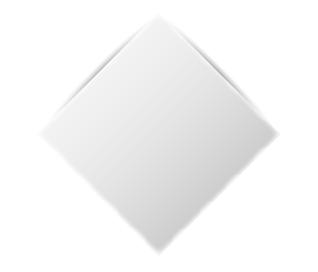 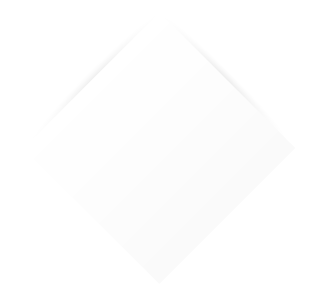 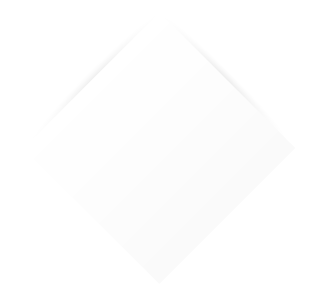 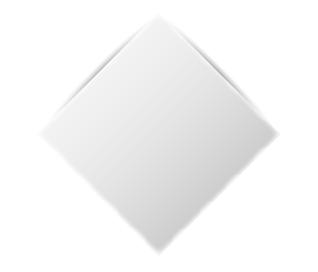 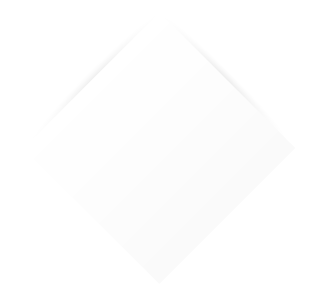 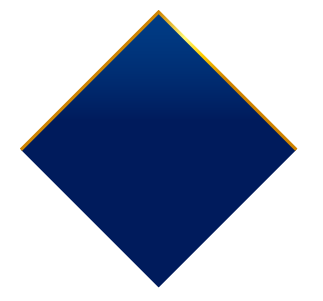 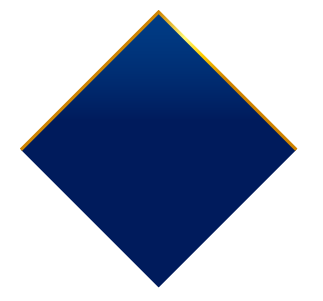 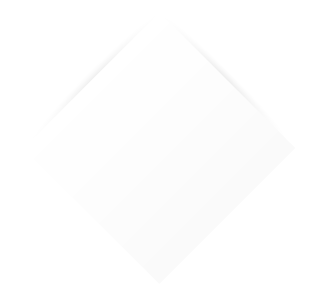 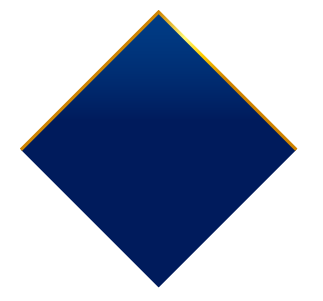 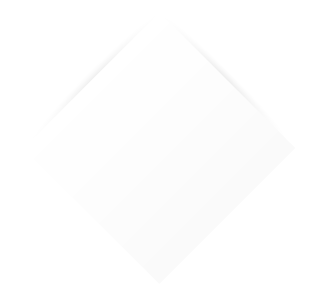 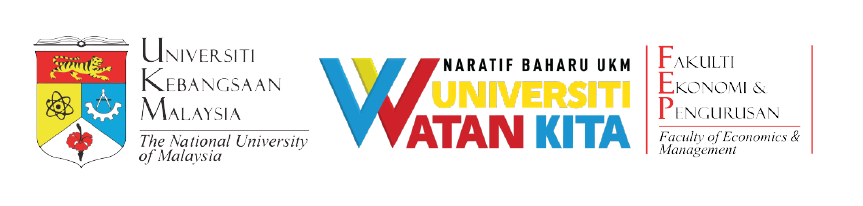 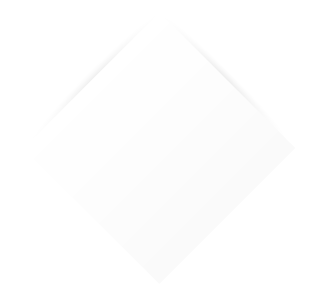 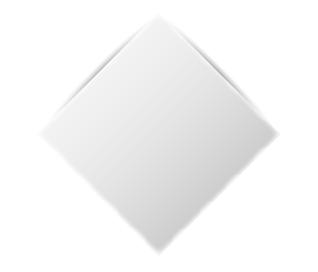 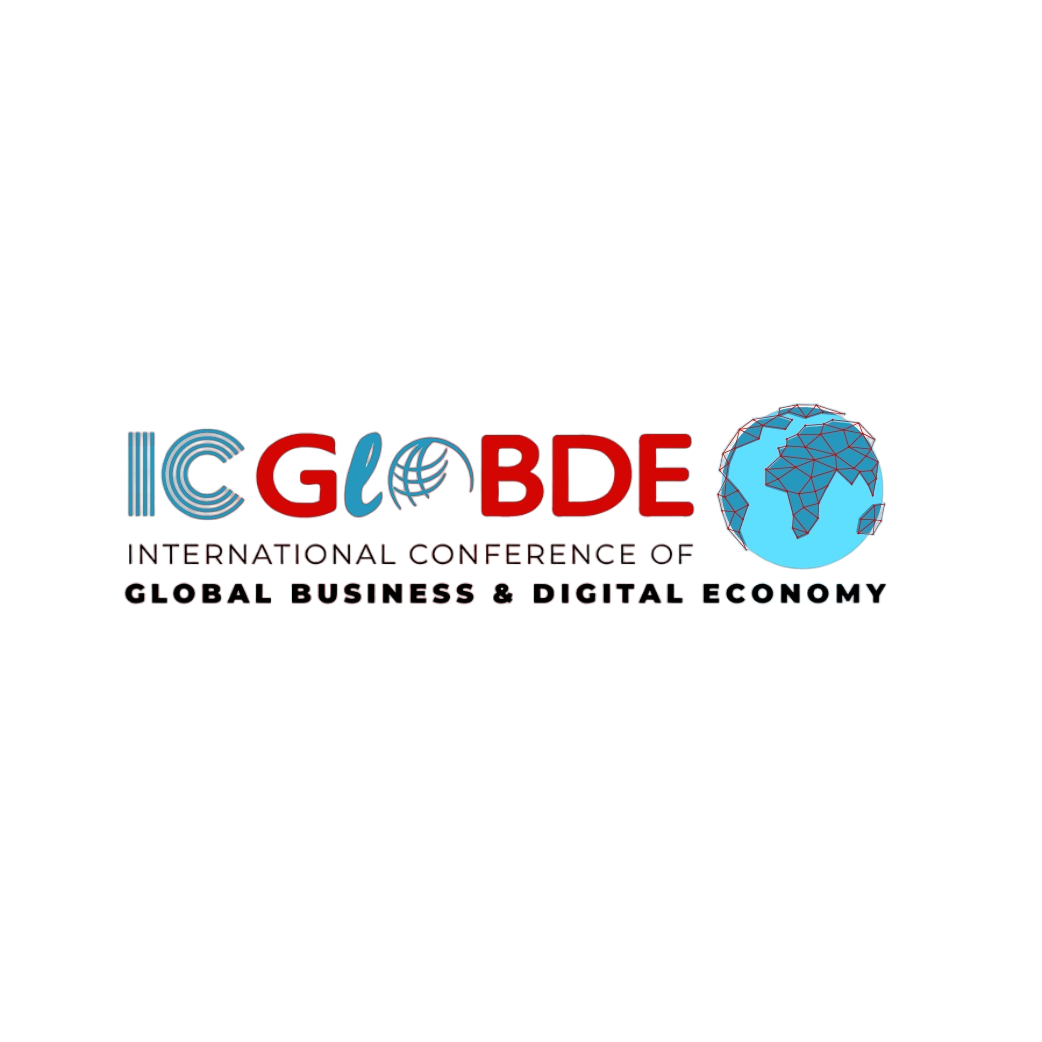 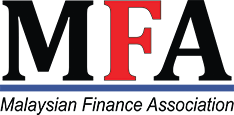 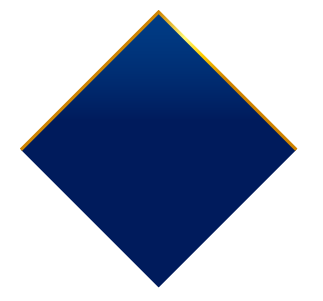 26TH MALAYSIAN FINANCE ASSOCIATION INTERNATIONAL CONFERENCE (MFAIC 2024) 
& 
1ST INTERNATIONAL CONFERENCE OF GLOBAL BUSINESS AND DIGITAL ECONOMY (ICGLOBDE 2024)
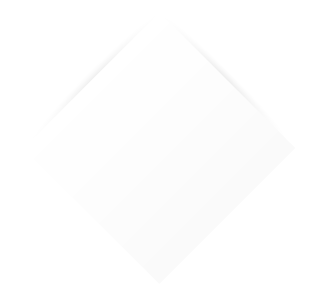 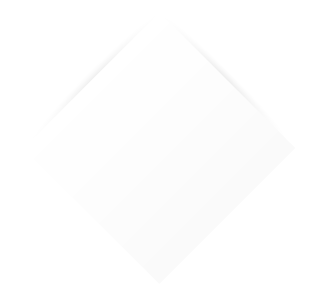 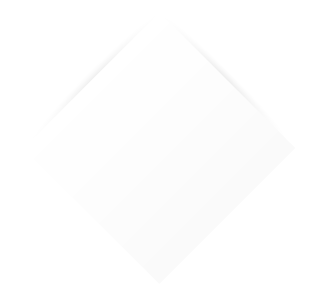 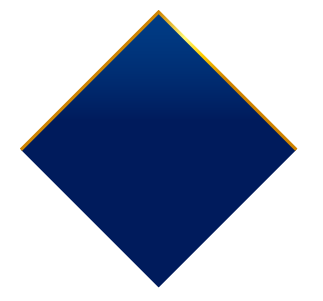 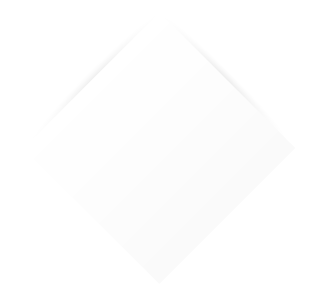 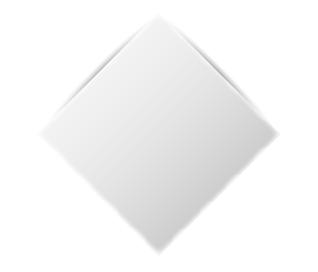 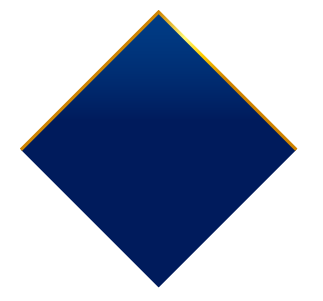 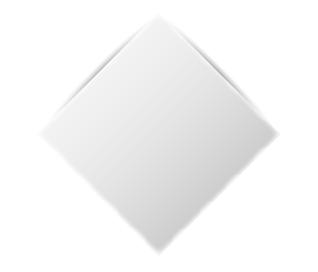 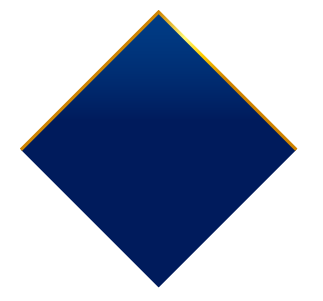 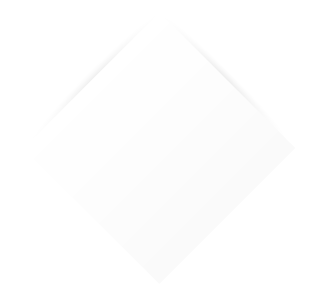 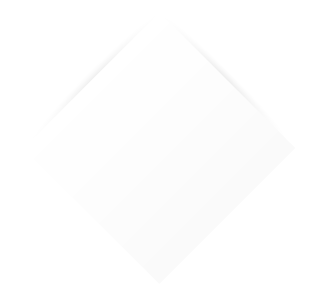 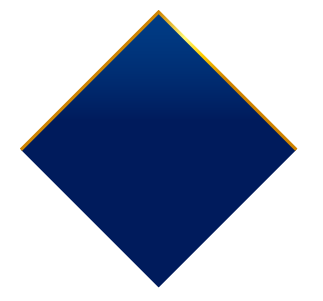 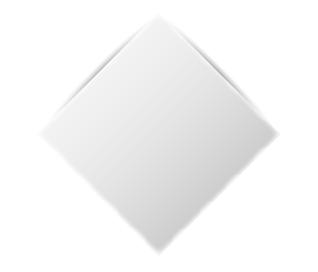 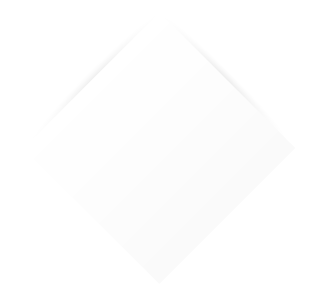 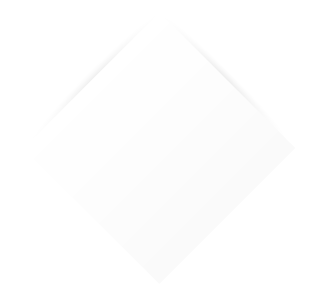 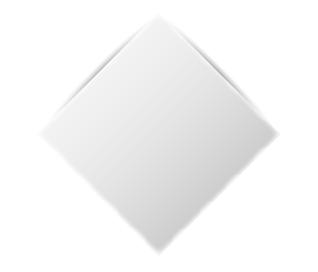 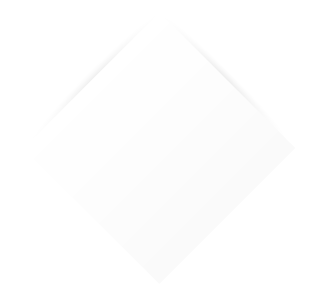 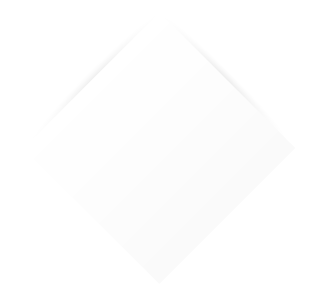 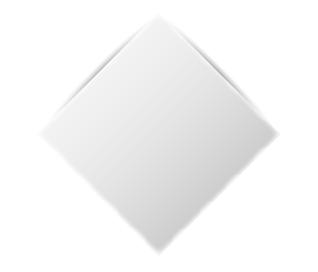 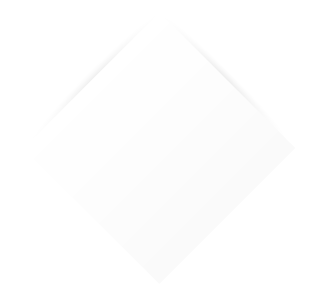 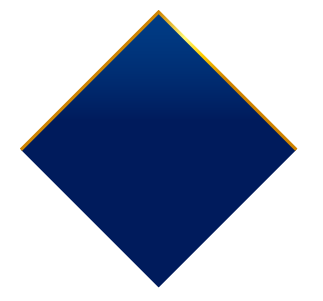 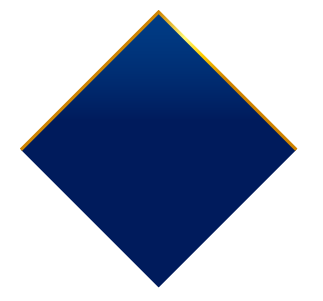 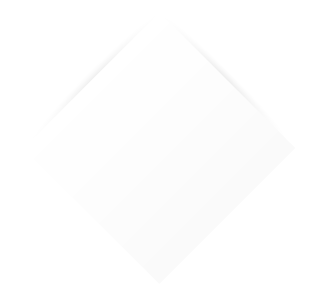 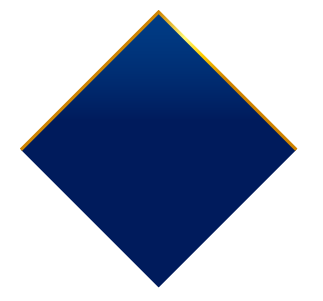 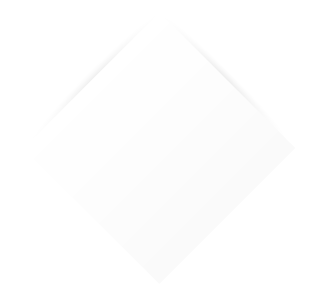 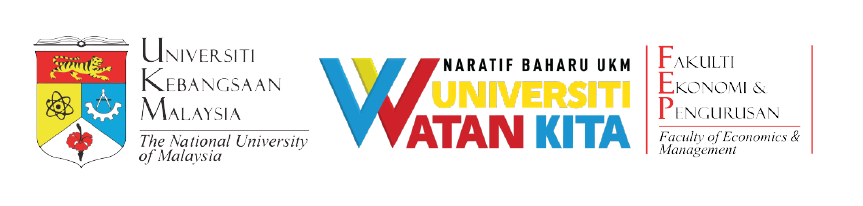 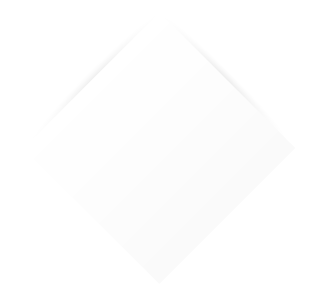 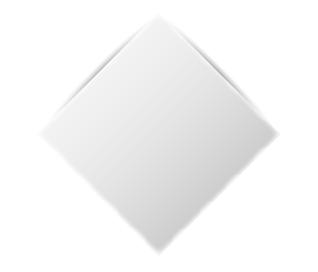 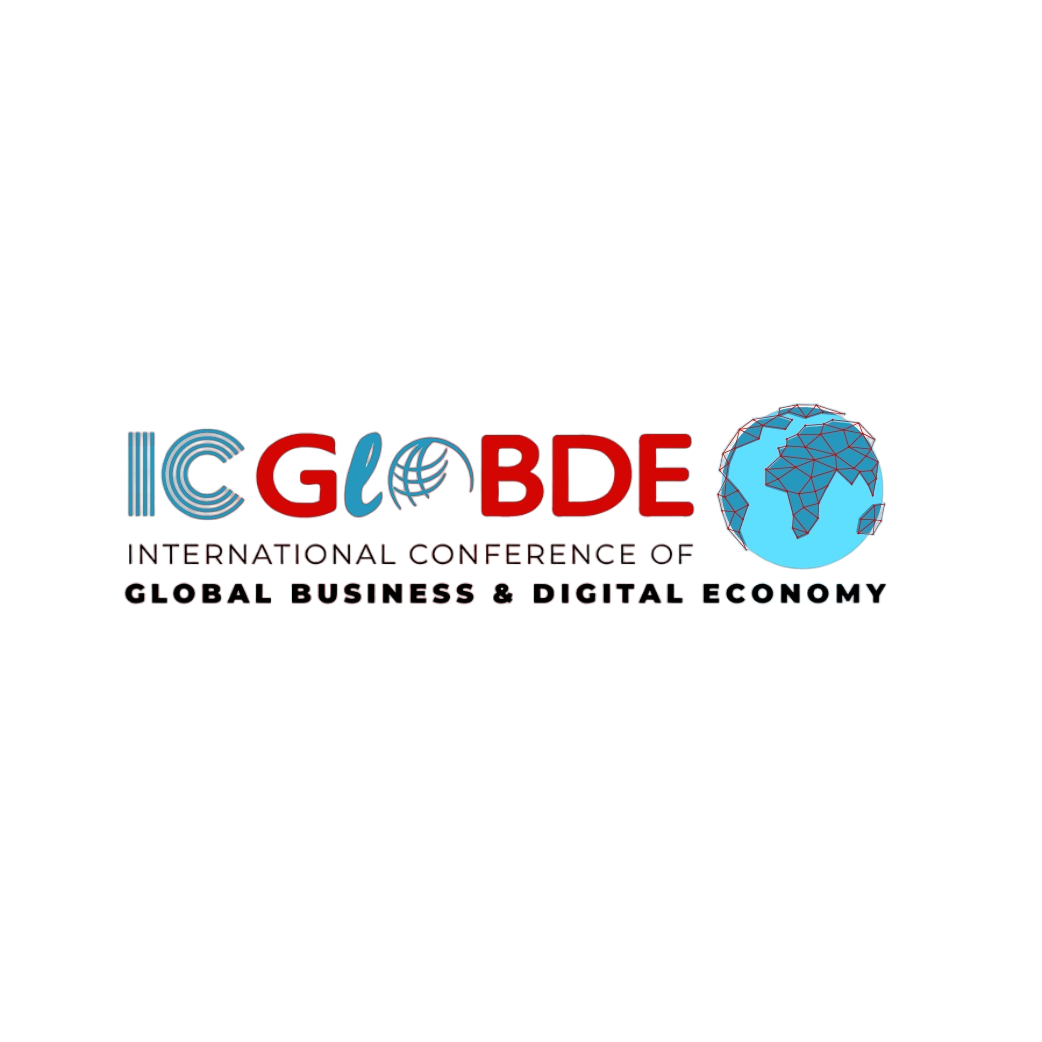 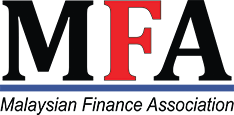 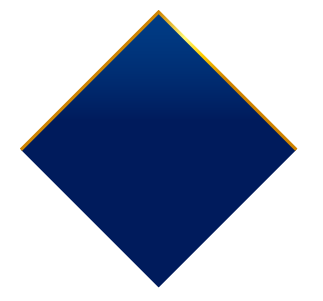 26TH MALAYSIAN FINANCE ASSOCIATION INTERNATIONAL CONFERENCE (MFAIC 2024) 
& 
1ST INTERNATIONAL CONFERENCE OF GLOBAL BUSINESS AND DIGITAL ECONOMY (ICGLOBDE 2024)
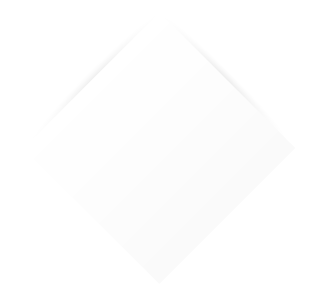 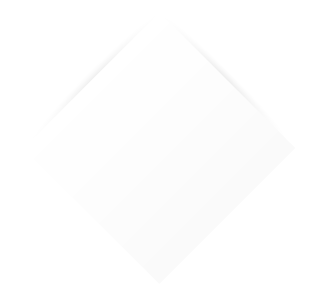 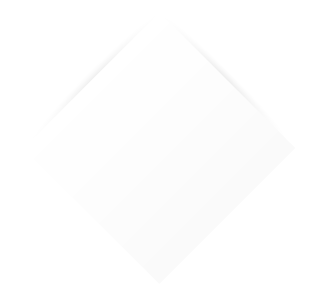 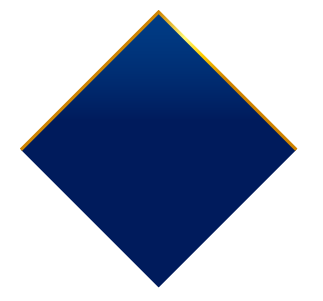 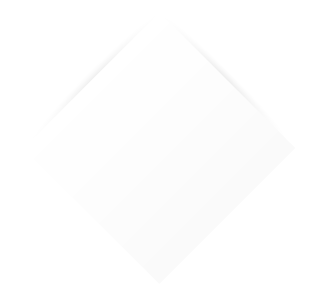 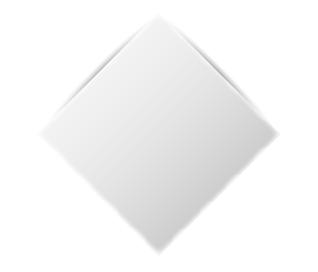 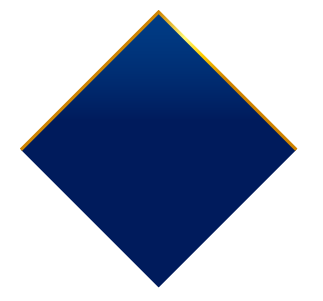 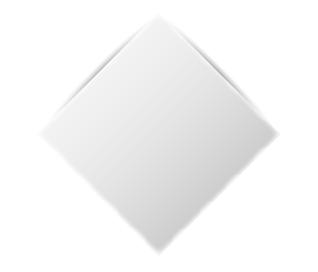 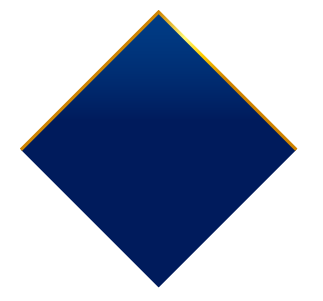 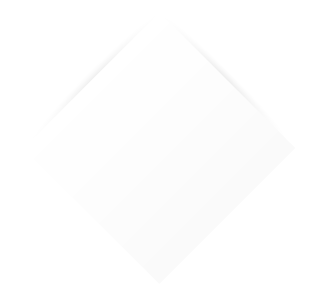 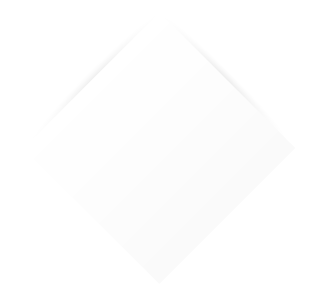 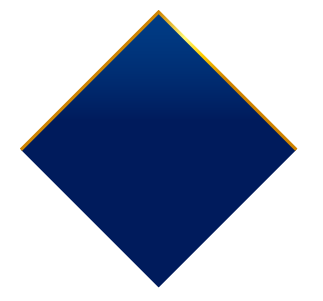 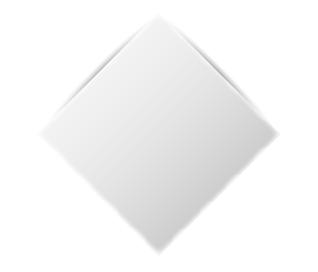 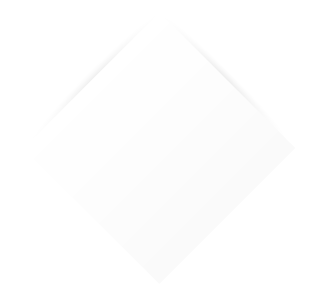 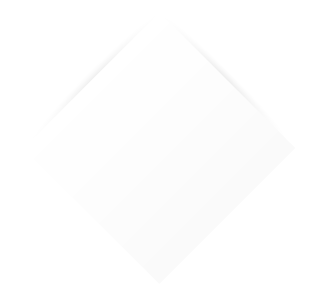 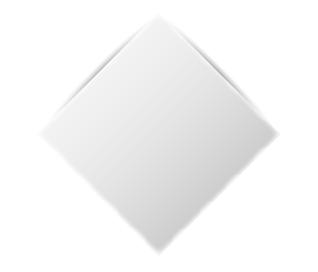 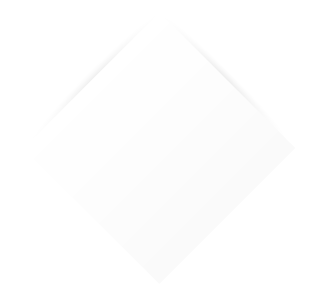 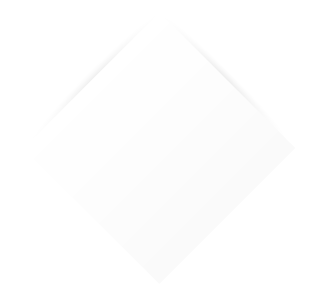 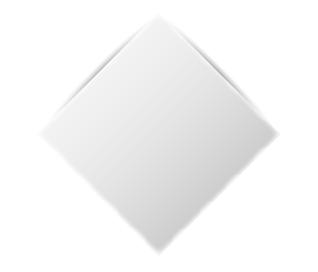 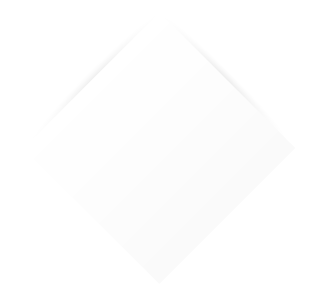 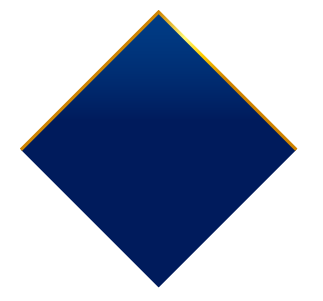 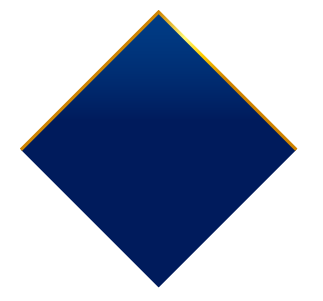 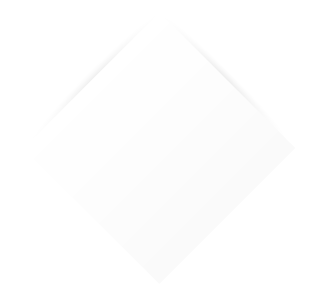 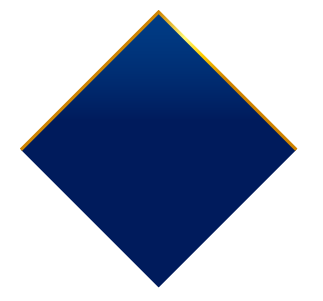 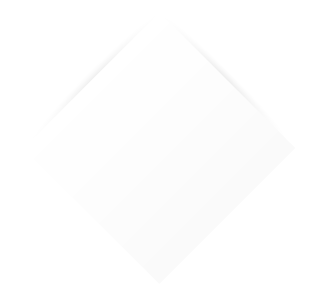 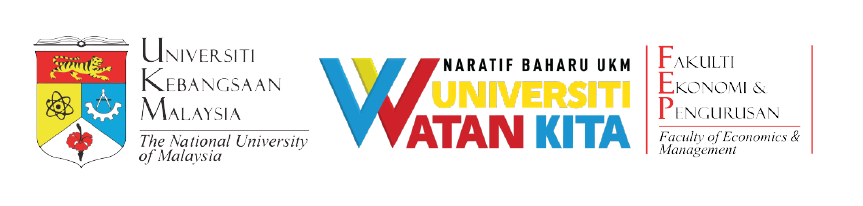 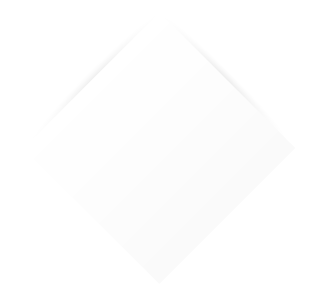 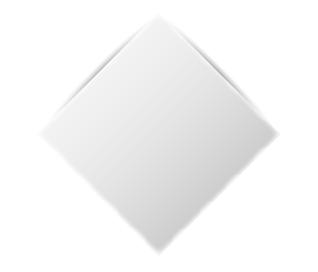 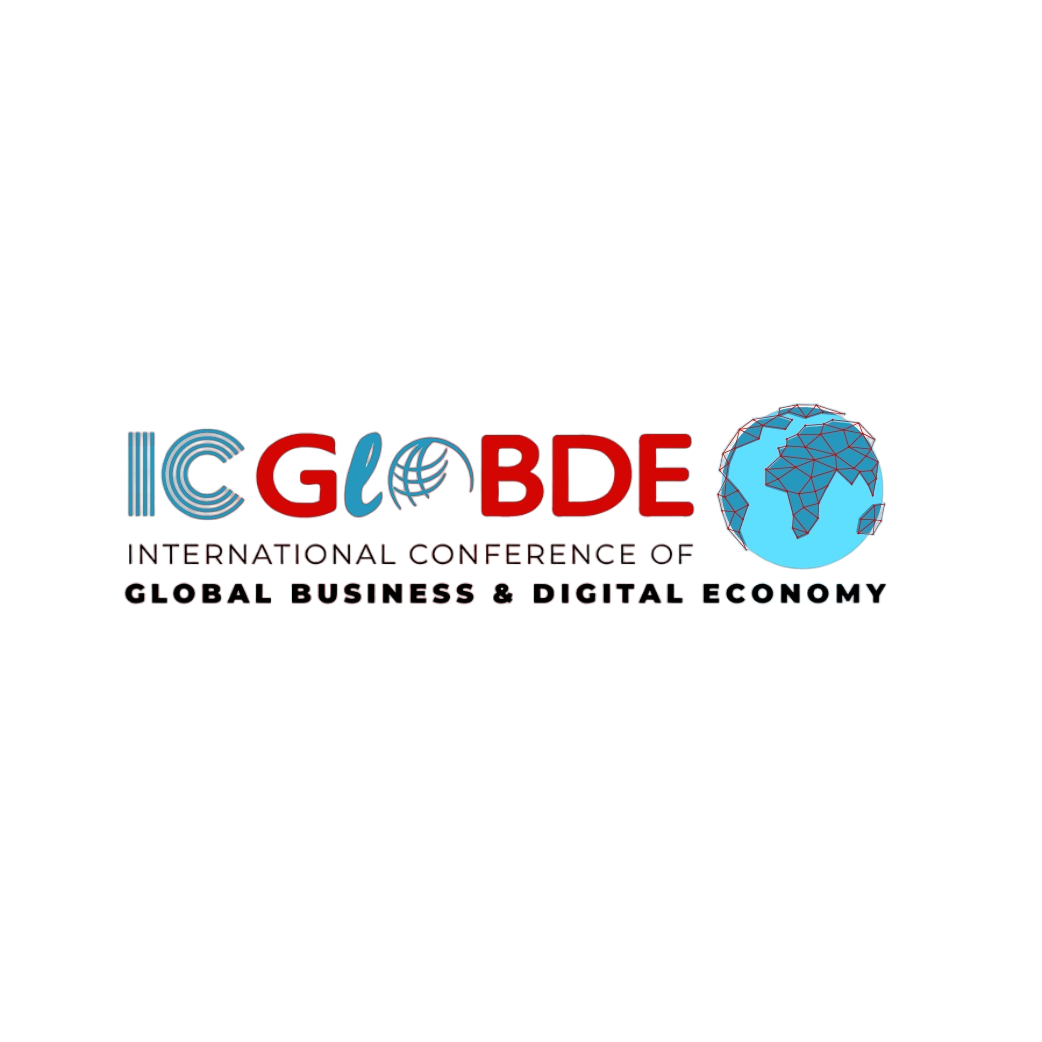 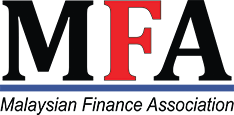 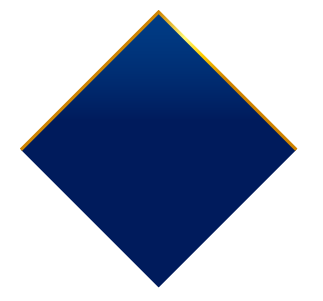 26TH MALAYSIAN FINANCE ASSOCIATION INTERNATIONAL CONFERENCE (MFAIC 2024) 
& 
1ST INTERNATIONAL CONFERENCE OF GLOBAL BUSINESS AND DIGITAL ECONOMY (ICGLOBDE 2024)
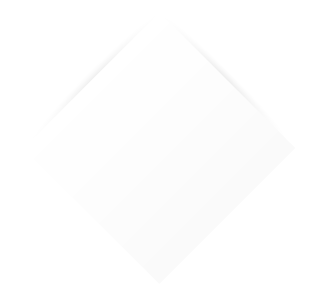 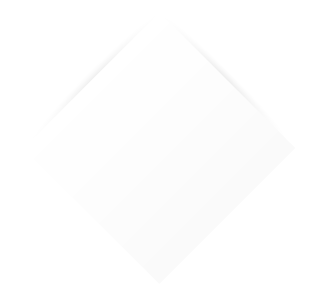 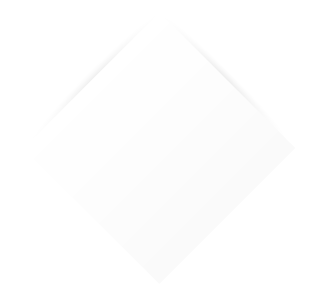 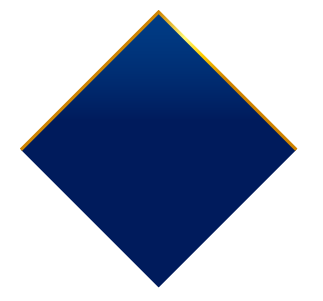 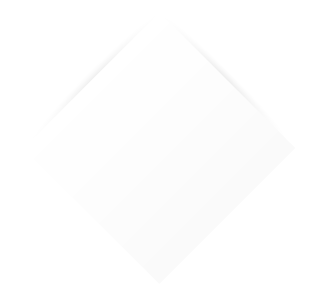 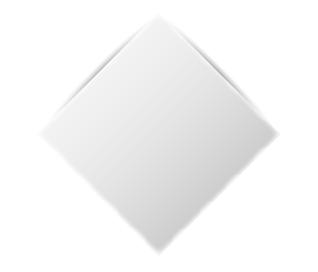 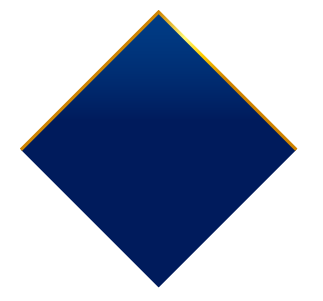 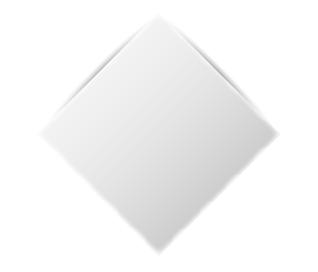 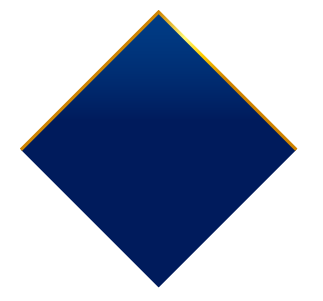 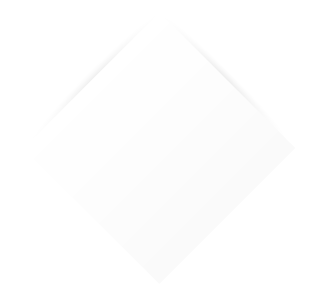 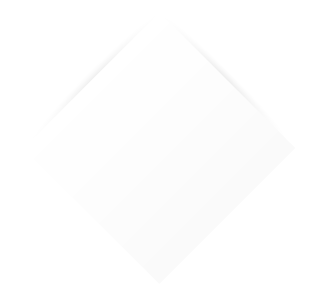 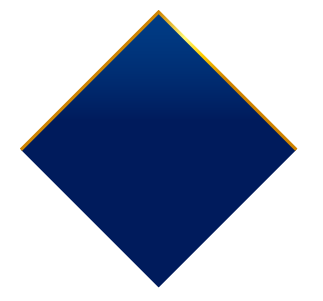 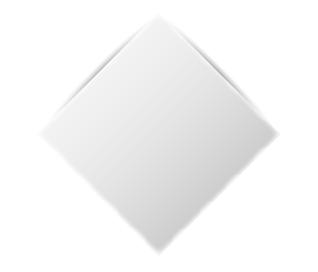 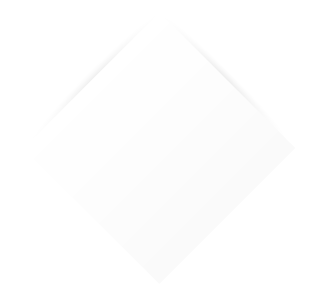 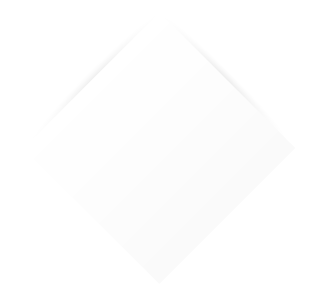 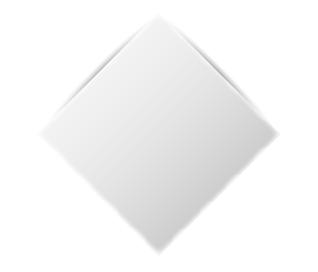 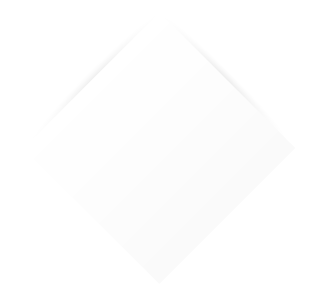 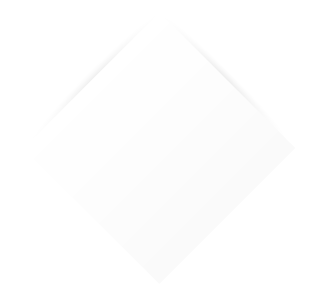 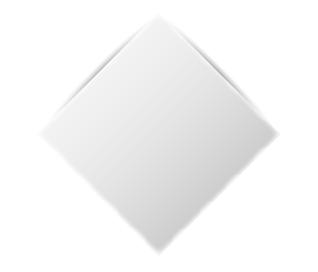 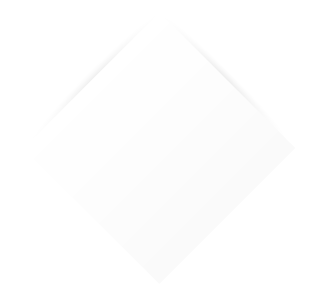 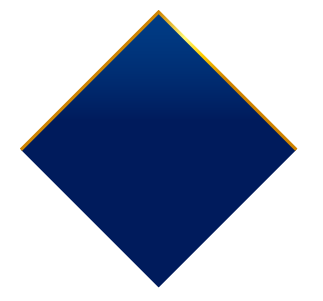 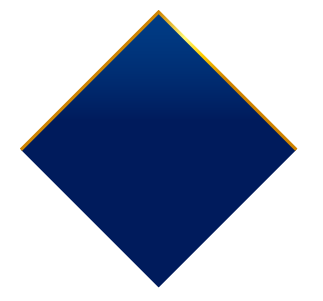 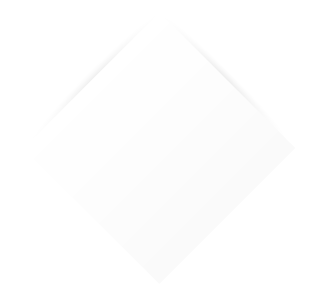 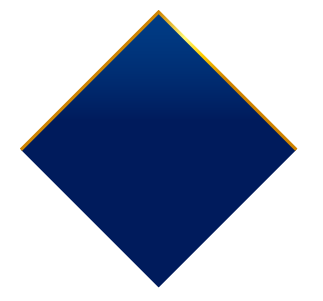 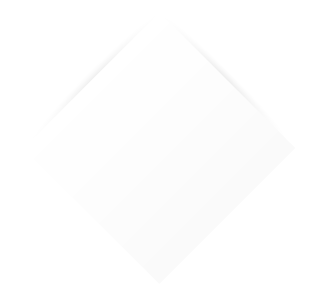 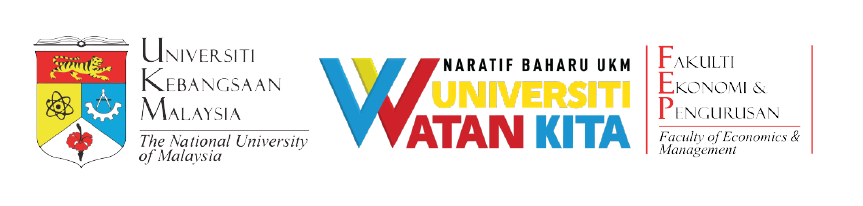 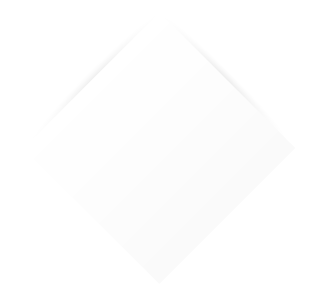 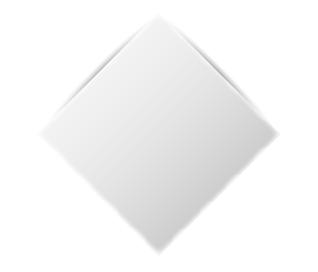 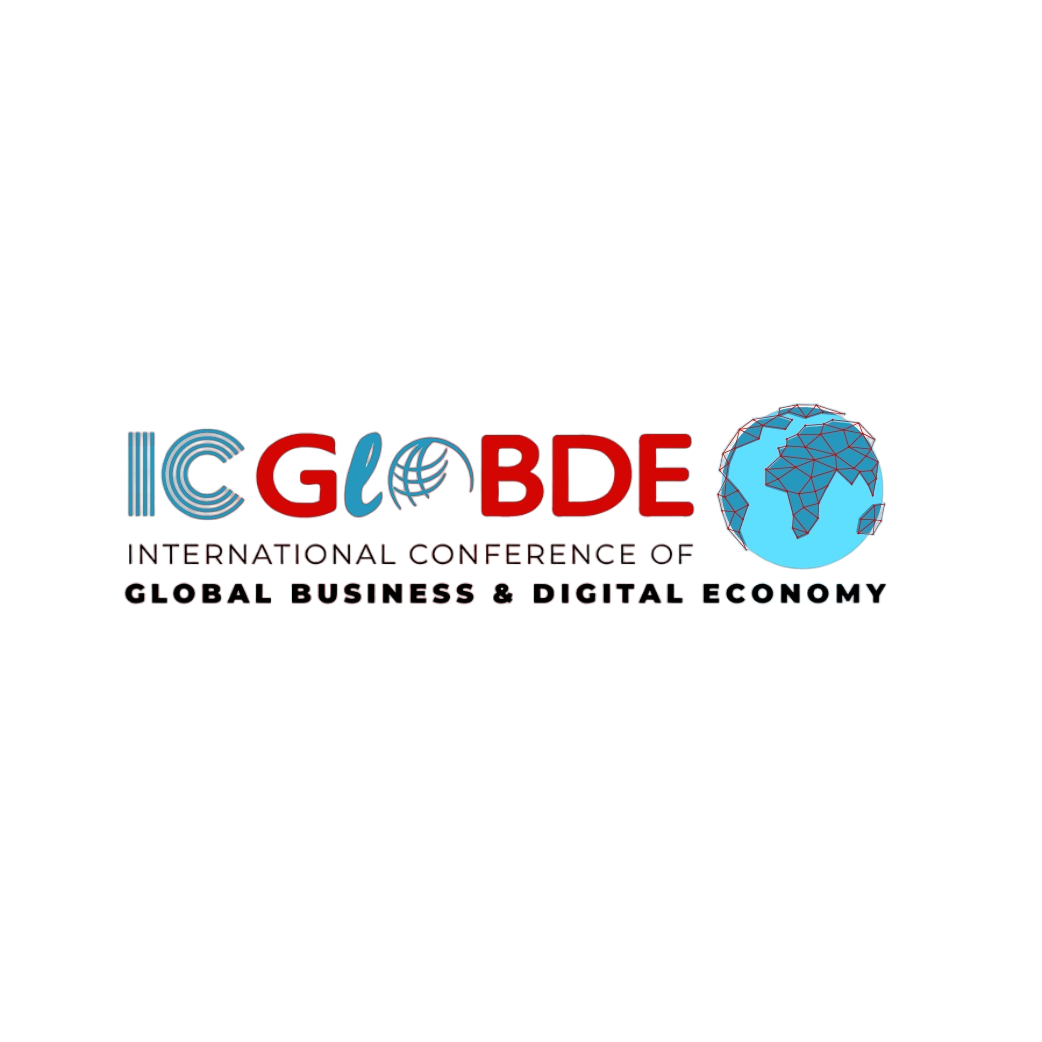 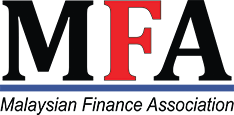 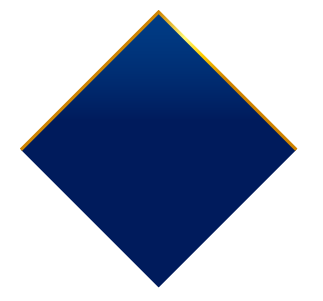 26TH MALAYSIAN FINANCE ASSOCIATION INTERNATIONAL CONFERENCE (MFAIC 2024) 
& 
1ST INTERNATIONAL CONFERENCE OF GLOBAL BUSINESS AND DIGITAL ECONOMY (ICGLOBDE 2024)
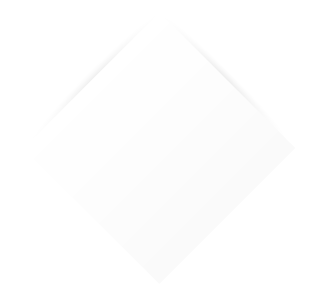 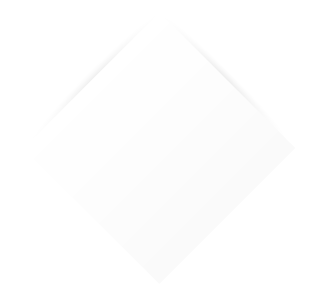 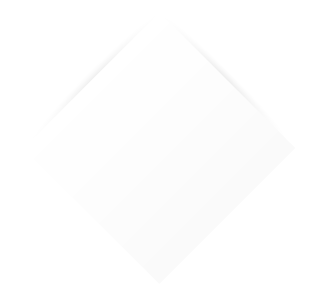 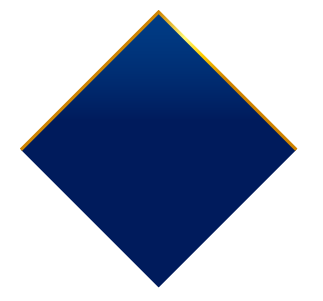 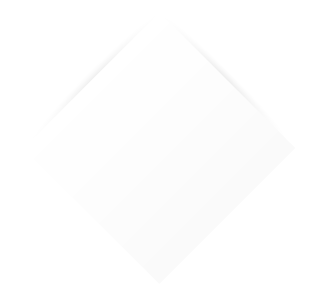 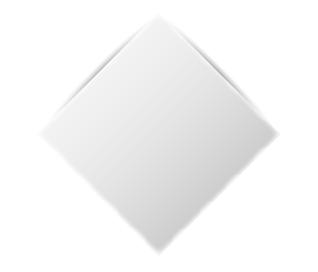 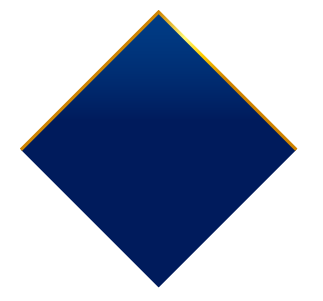 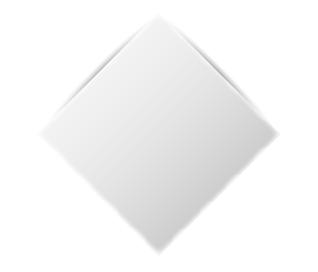 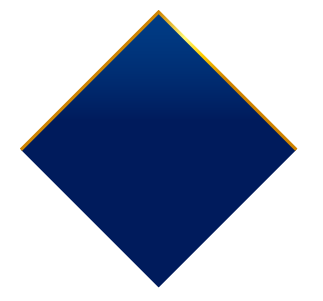 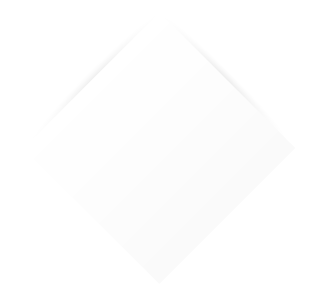 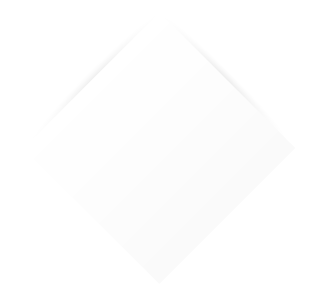 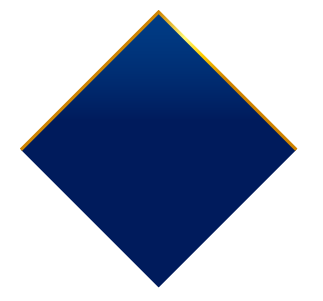 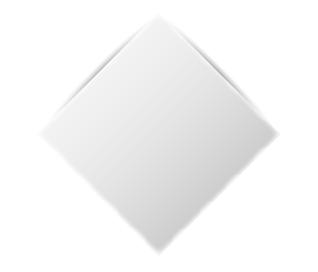 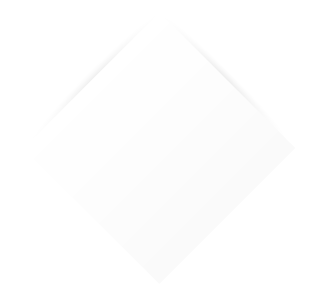 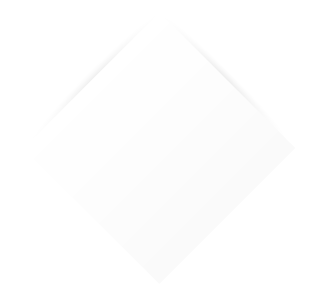 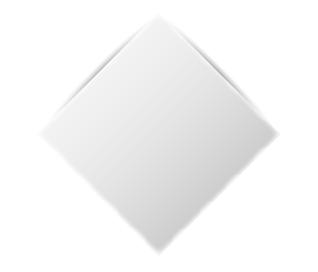 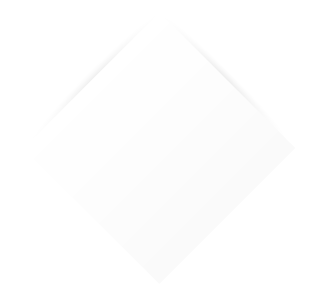 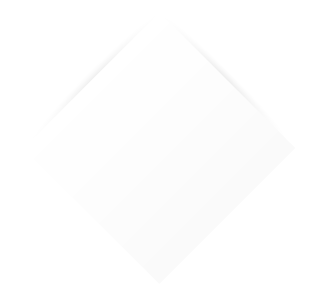 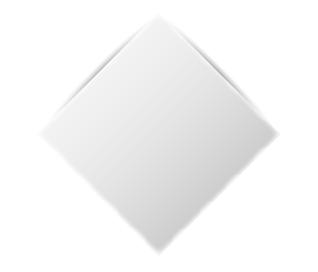 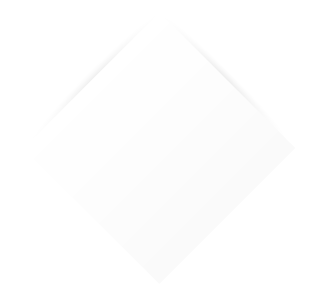 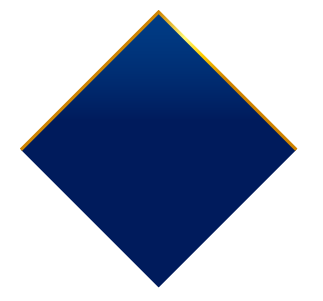 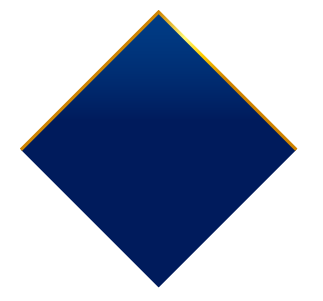